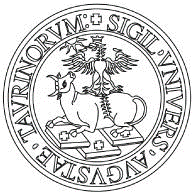 Corso di Laurea Triennale in Fisica
Dipartimento di Fisica
Analisi congiunta di eventi luminosi transienti 
con gli esperimenti 
ASIM e Mini-EUSO sulla ISS
Relatori:
Prof. Enrico Arnone
Prof. Mario Edoardo Bertaina

Correlatore: 
Dott. Matteo Battisti
Candidata:
Giulia Piccinini
N° Matricola 836727
1
Anno Accademico 2019/2020
Indice argomenti trattati
Eventi Luminosi Transienti 
Gli ELVE
Gli esperimenti ASIM e Mini-EUSO
Confronto dei dati per lo studio sulla sincronizzazione
Conclusioni
2
Eventi Luminosi Transienti (1)
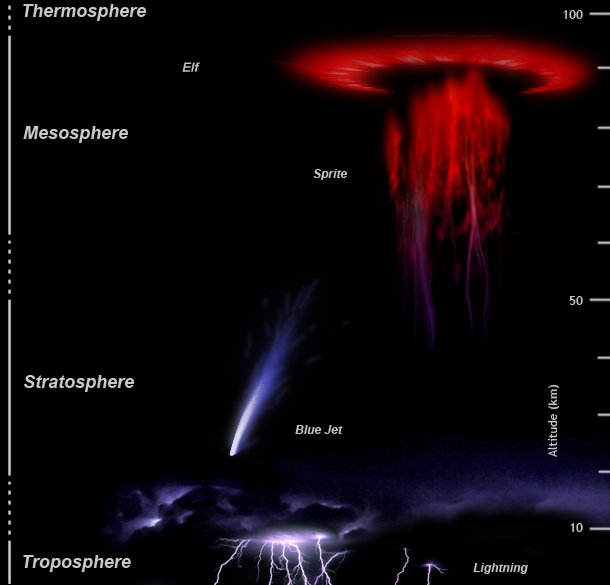 Fenomeni luminosi presenti nell’alta atmosfera, si verificano sopra aree nelle quali è presente attività temporalesca.
Classificati principalmente in tre gruppi:
Sprite
Blue jet
Elve
Nel 1989, è stato registrato il primo 
evento: si trattava di uno sprite.
3
Eventi Luminosi Transienti (2)
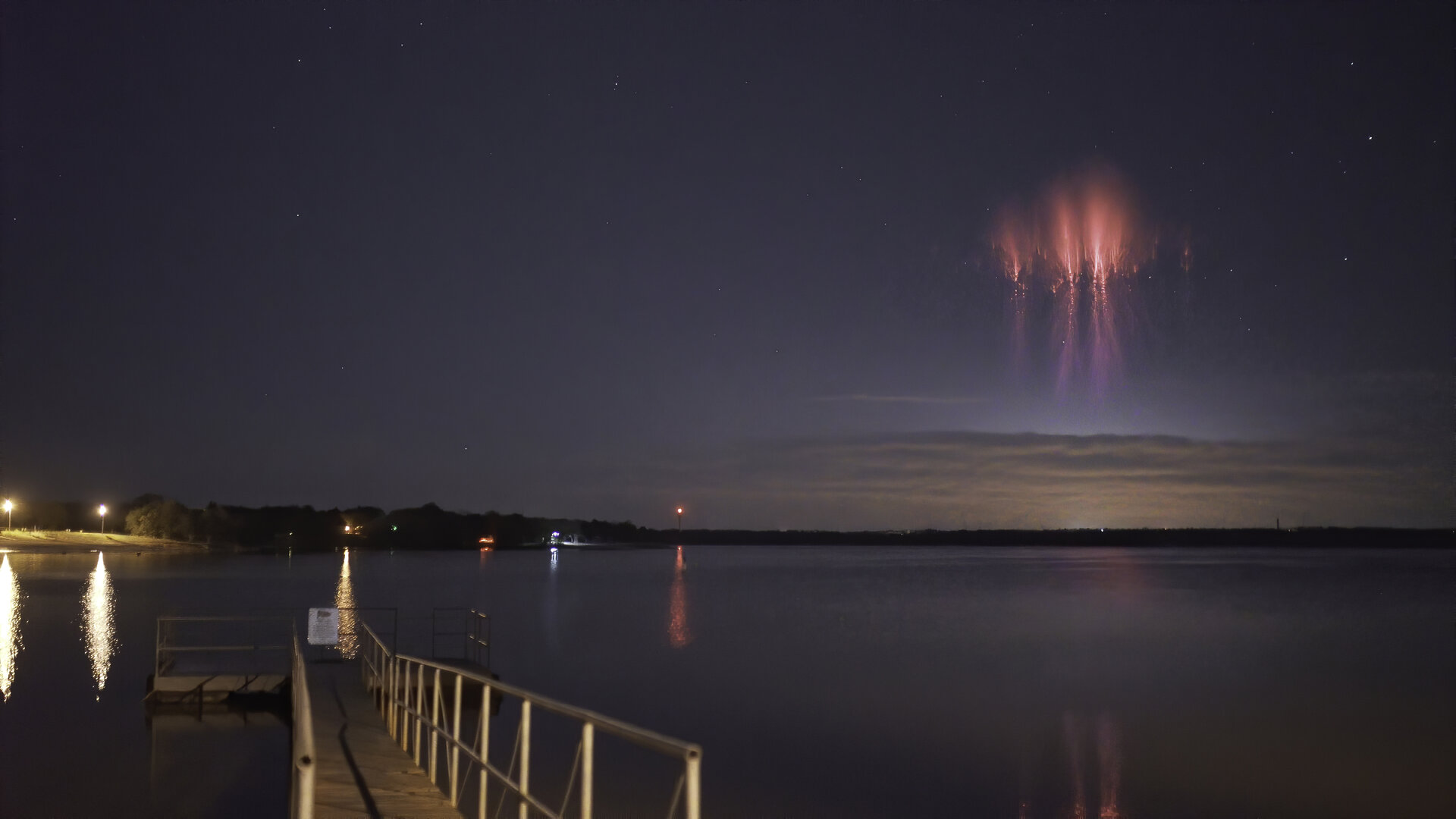 Sprite: si originano intorno ai 70km di quota, estendendosi verso terra fino a 40 km d’altezza come ramificazioni di streamer di plasma e verso l’alto fino a 90km come emissioni diffuse. L’estensione può raggiungere diverse decine di km e può durare alcune decine di ms;

Blue jet: streamer di plasma che si propagano dalla sommità della nube temporalesca (15km d’altezza) verso l’alta stratosfera (40-50km), o fino alla base della ionosfera (90km) nella loro versione gigante (giant jet). Durano alcune centinaia di ms;

Elve: si presentano come veloci flash caratterizzati da una struttura ad anello in rapida espansione orizzontale a un’altezza di 90km; possono espandersi fino a 300km. Durano all’incirca 1ms.
Sprite visto da terra, crediti: ESA
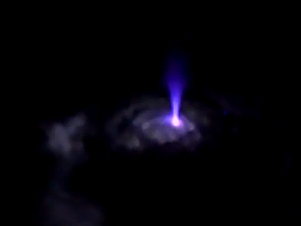 4
Blue Jet visto dall’ISS, crediti: ESA
Gli ELVE
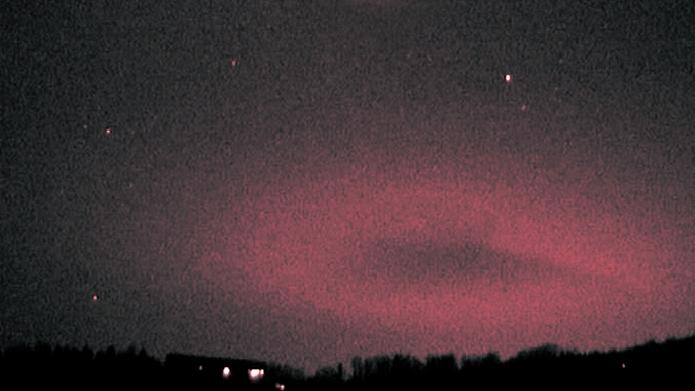 ELVES è l’acronimo di «Emissions of Light and Very low frequency perturbations due to Electromagnetic pulse Sources» e ciò si riferisce al loro processo di produzione: si intendono cioè emissioni luminose dovute all’eccitamento di specie neutre, presenti nella ionosfera (N2 e O2 ), a causa della collisione di elettroni liberi accelerati dalle scariche dei fulmini nella bassa ionosfera.
Il primo elve è stato fotografato nel 1991 dallo Space Shuttle.
La media di rilevamenti degli elve aumenta quando la temperatura della superficie del mare raggiunge i 26 °C, manifestando dunque un collegamento fra l’oceano e la ionosfera.
5
Distribuzione globale dei fulmini e degli elve
Distribuzione annuale dei fulmini
Distribuzione Globale degli ELVE
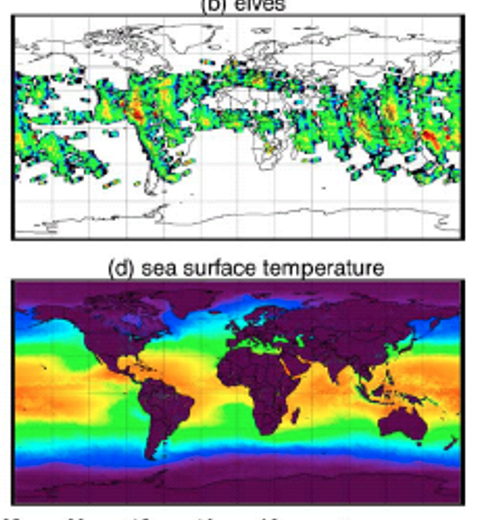 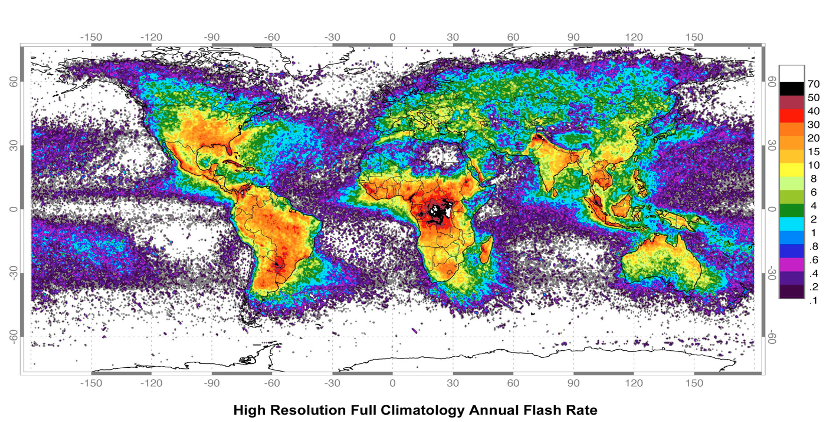 Temperatura della superficie del mare
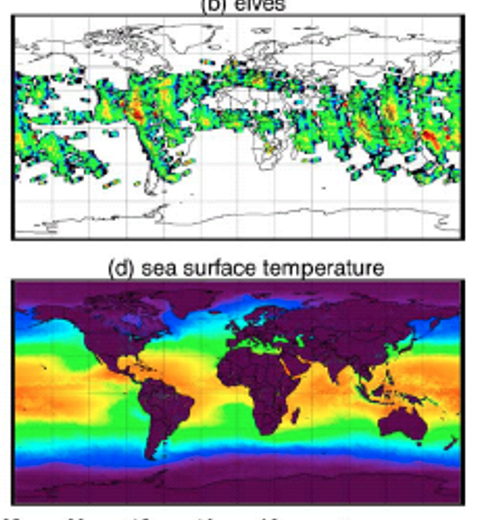 6
I TLE mediamente vengono simulati una volta ogni 1000 fulmini: gli elve 6-10 volte tanto.
Immagini prese dall’articolo “Global distributions and occurrence rates of transient luminous events”, Chen et al, 2008.
L’esperimento ASIM
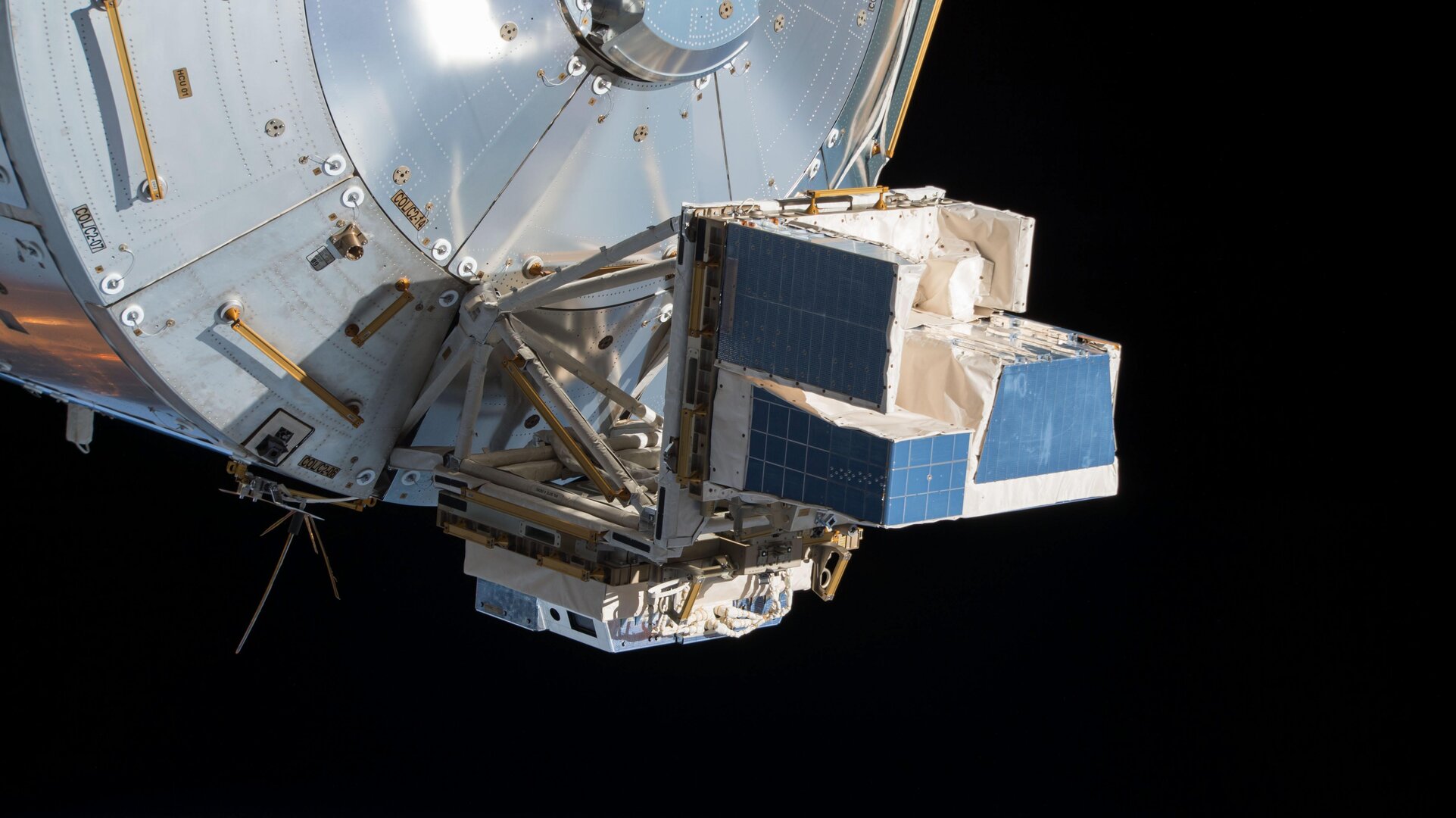 ASIM (Atmosphere-Space Interactions Monitor) è un esperimento posto esternamente al modulo Columbus dell’ISS dall’aprile 2018.
L’obiettivo principale è studiare l’attività elettrica durante i temporali, come i fulmini e i TLE, osservando le emissioni ad essi associate nelle bande del vicino infrarosso, UV, X, gamma.
Formato da due moduli: il Modular Multi-spectral Imaging Array (MMIA), composto da due camere e tre fotometri, e il Modular X-ray e Gamma-ray Sensor (MXGS).
7
MMIA è dotato di un campo di vista pari a 600kmx600km e una risoluzione temporale di 20ms.
L’esperimento Mini-EUSO (1)
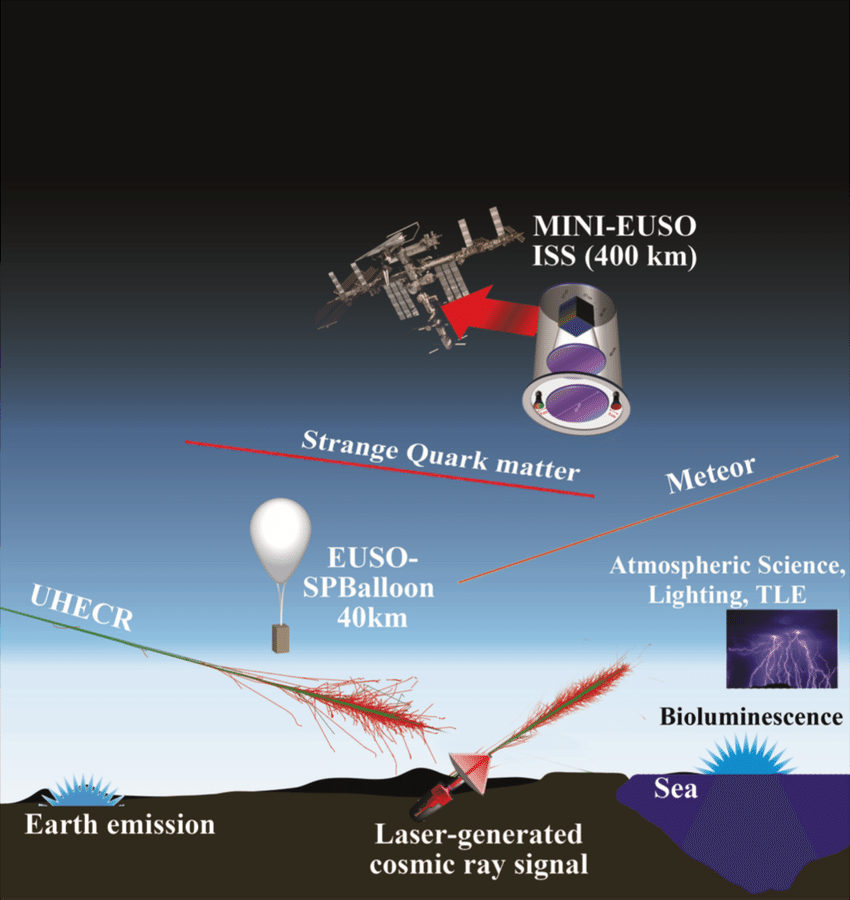 Il telescopio Mini-EUSO (Multiwavelength Imaging New Instrument of Extreme Universe Space Observatory) è posto all’interno dell’ISS, sull’oblò del modulo russo Zvezda, ed è attivo dallo scorso ottobre, per un totale di circa 40 ore di acquisizione dati.
Il suo obiettivo è il rilevamento delle emissioni della banda UV durante la notte. Ciò fornisce informazioni per lo studio di fenomeni atmosferici, come i transienti luminosi, di meteore e meteoriti...
8
L’esperimento Mini-EUSO (2)
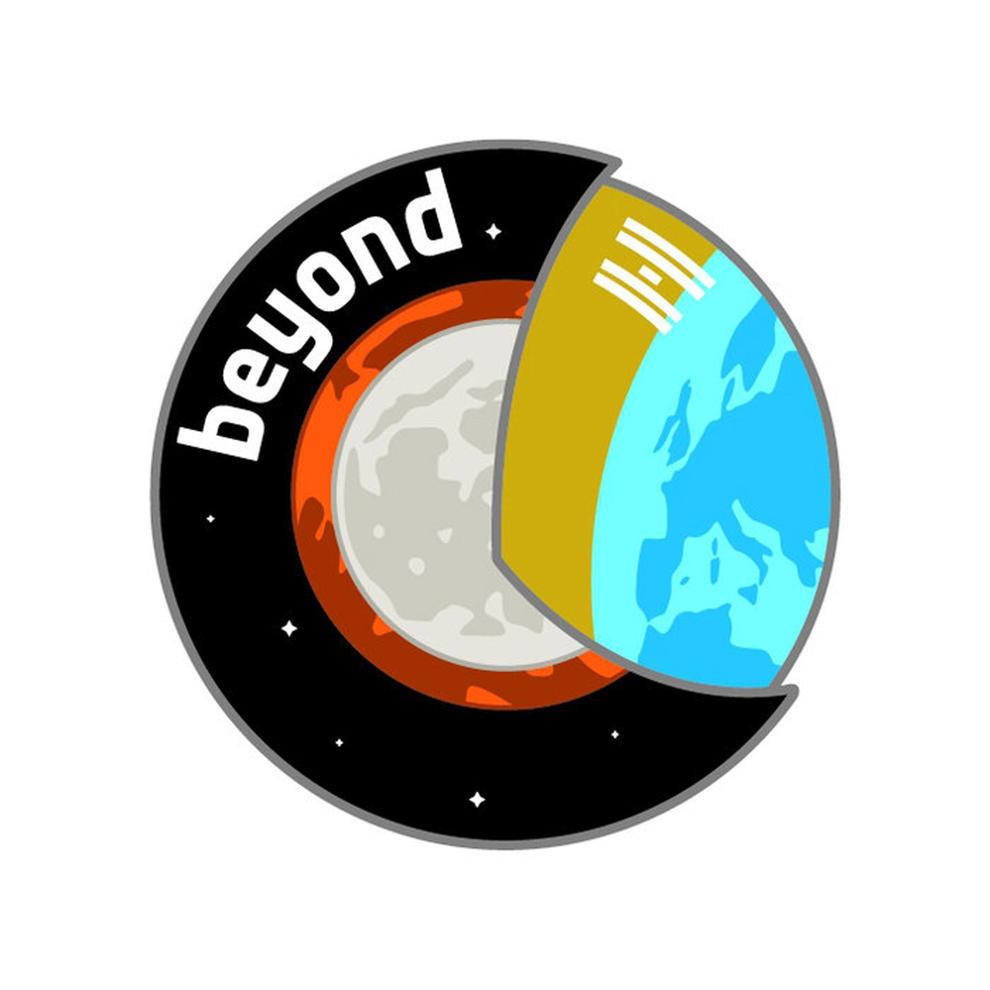 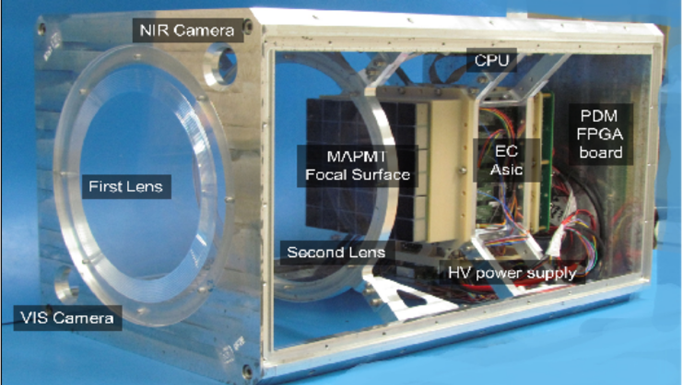 Specifiche dello strumento:
Ottica: 2 lenti di Fresnel (25cm di diametro).
Campo di vista 42°.
Area a terra 300kmx300km.
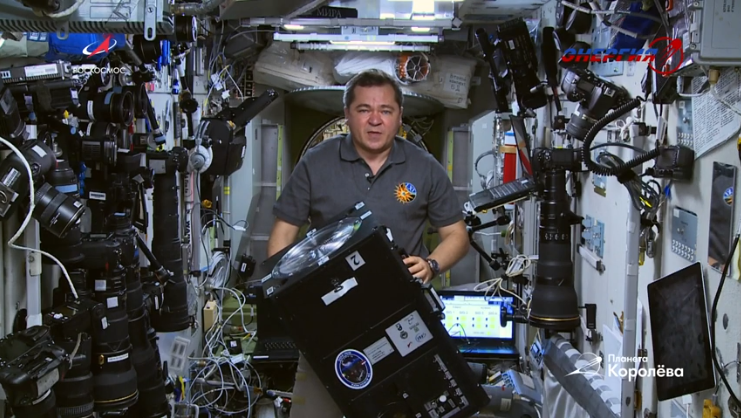 Astronauti con Mini-EUSO sull’ISS
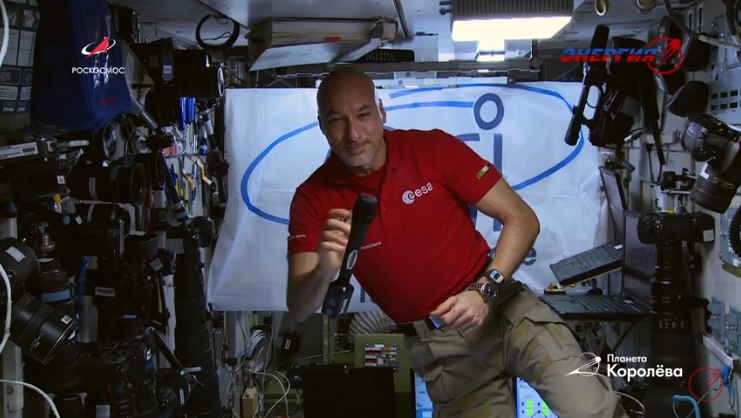 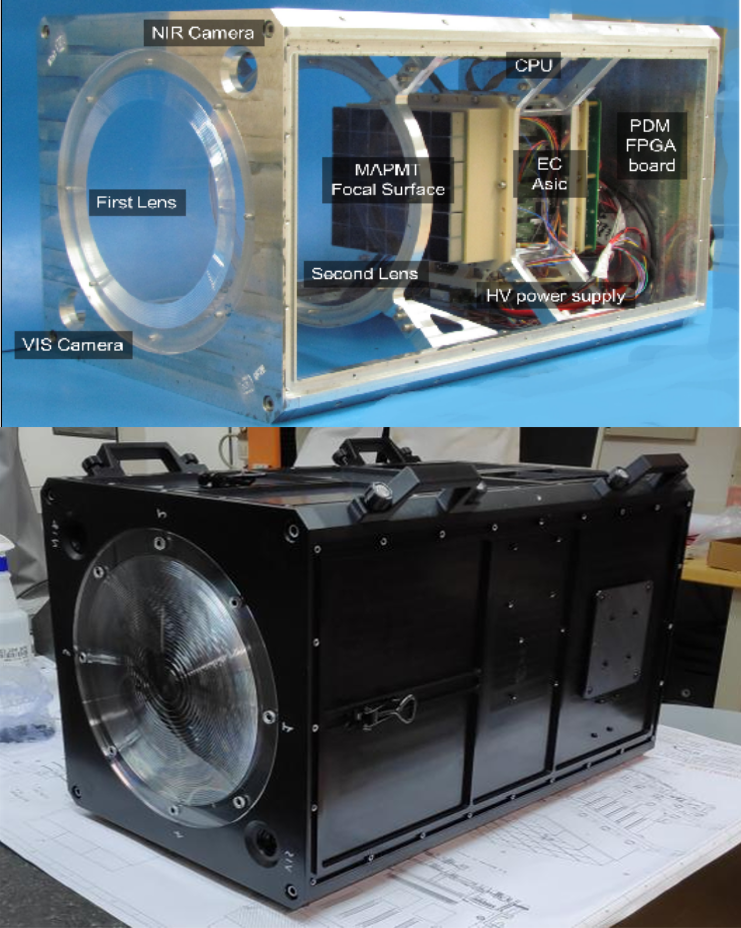 Modalità di acquisizione dati tramite tre scale temporali a diverse risoluzioni:
D1 a 2,5μs (128 frame temporali).
D2 a 320μs (128 frame temporali).
D3 a 40,96ms.
9
Le diverse risoluzioni di Mini-EUSO
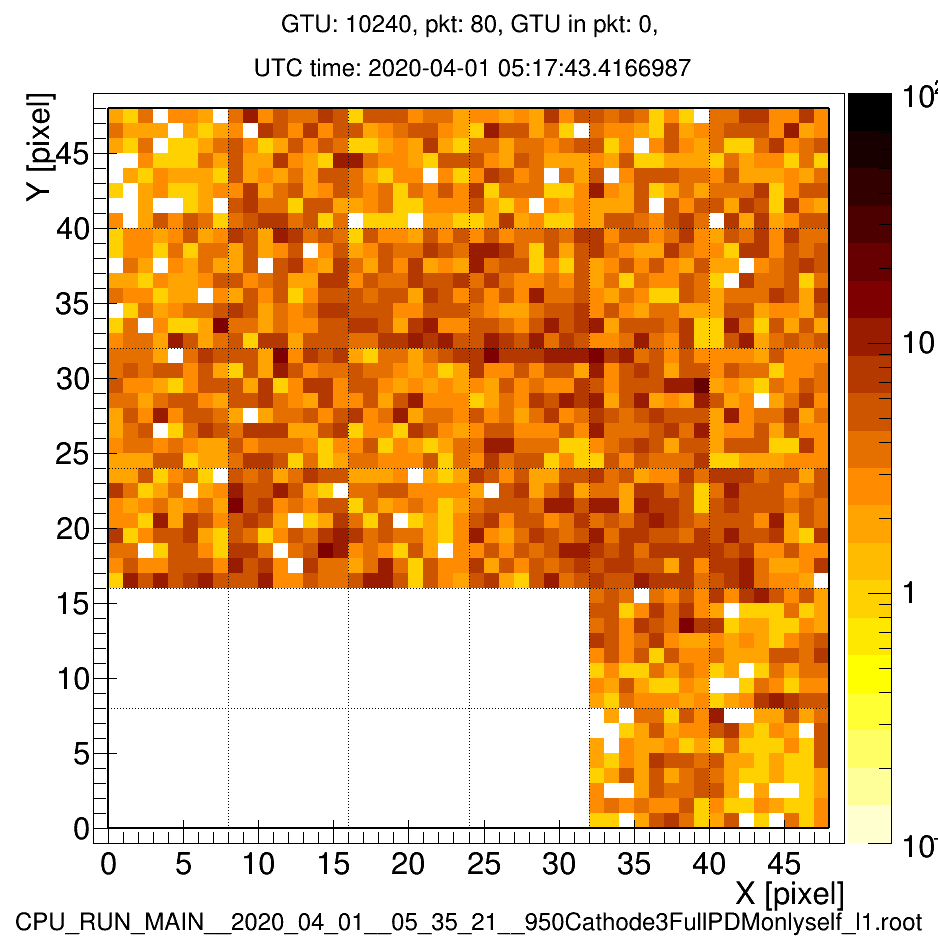 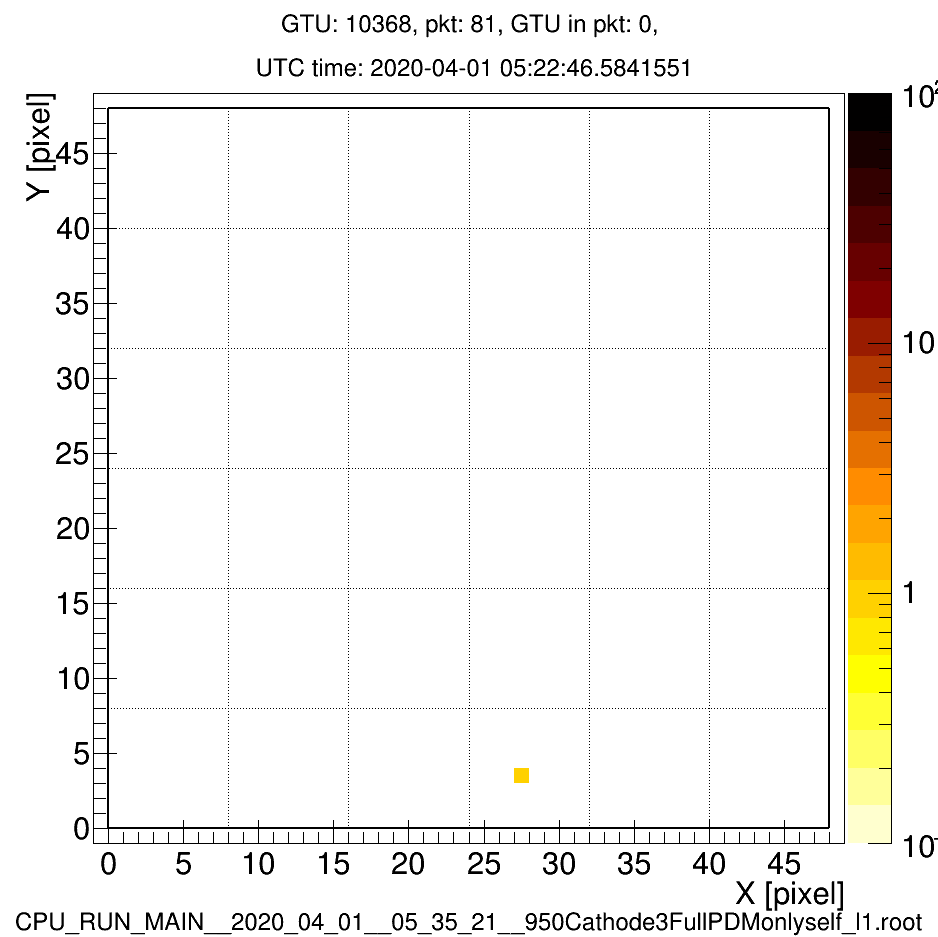 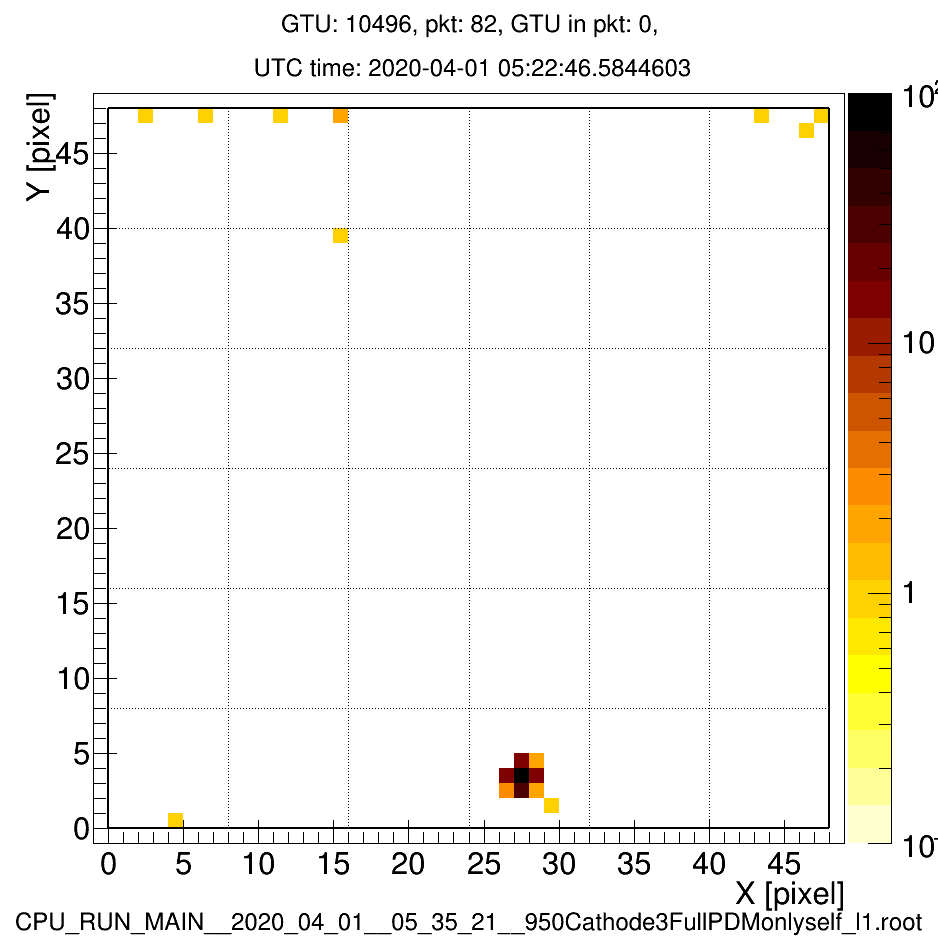 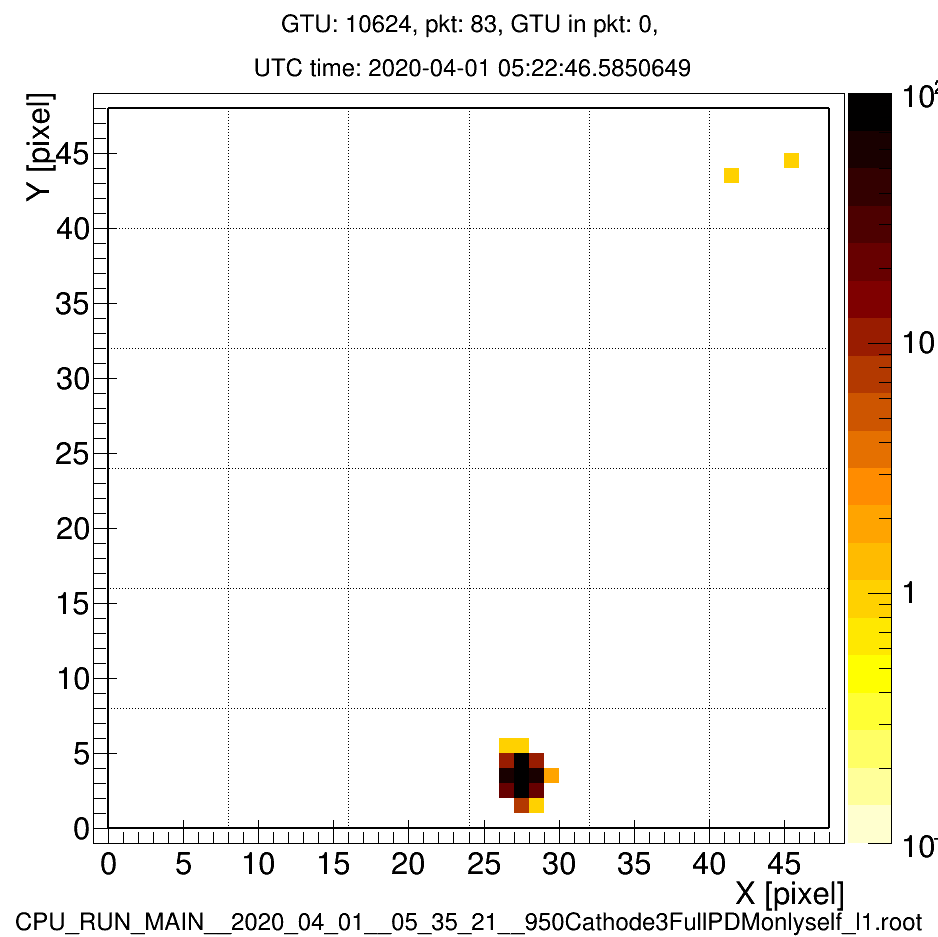 D1
1GTU=2,5μs
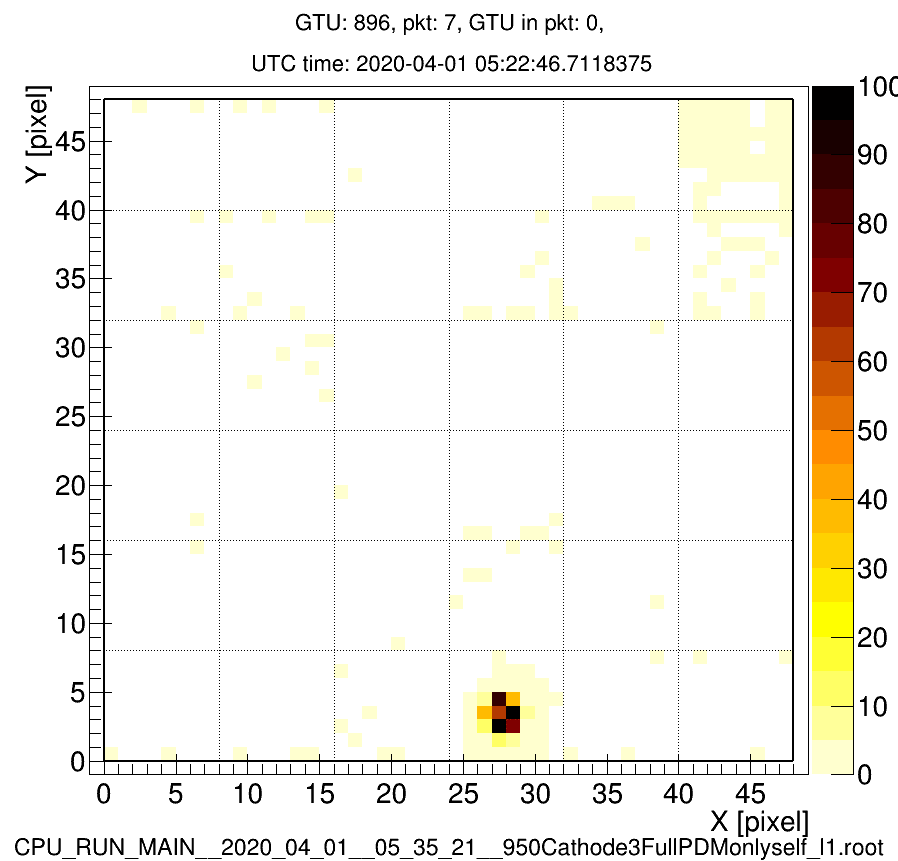 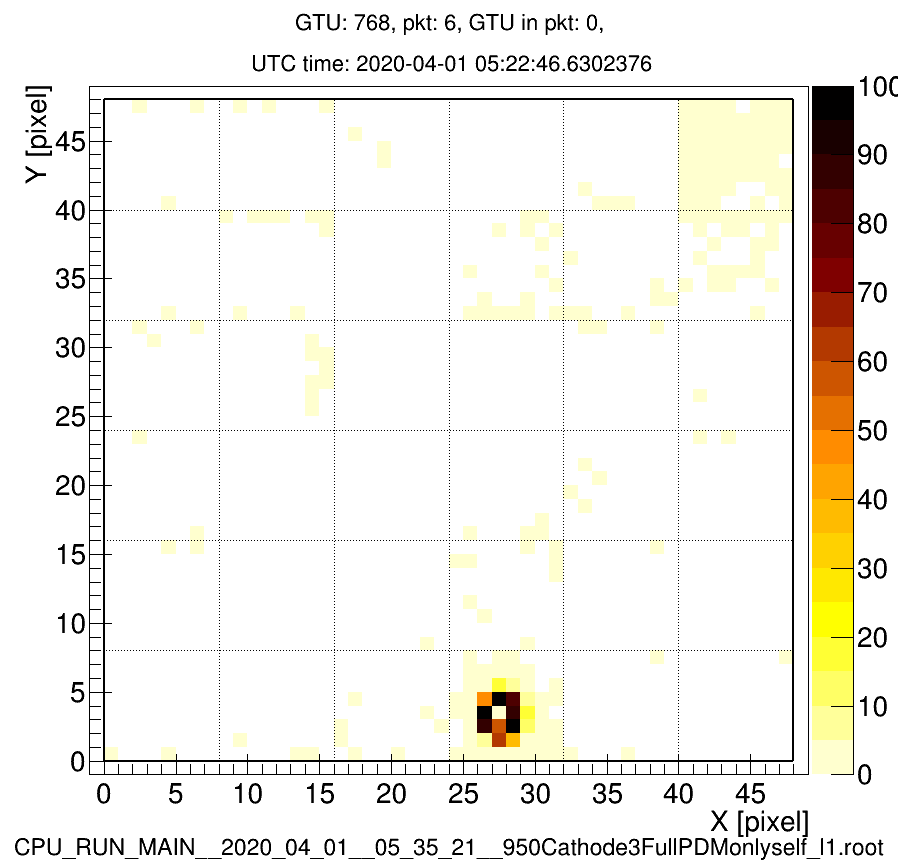 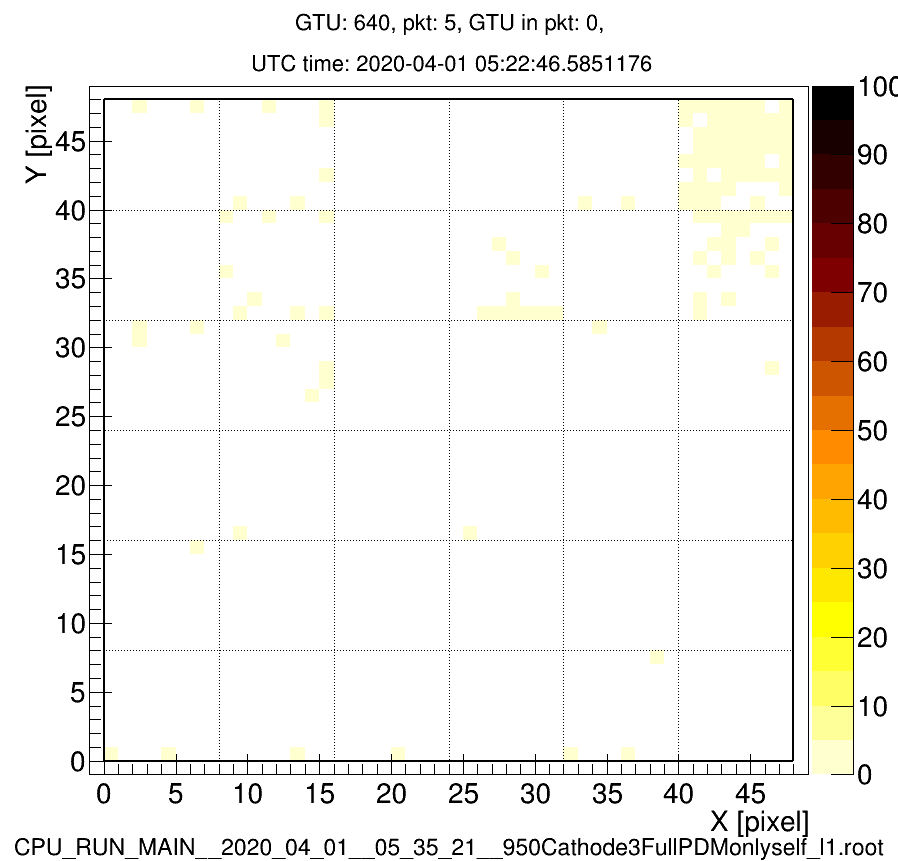 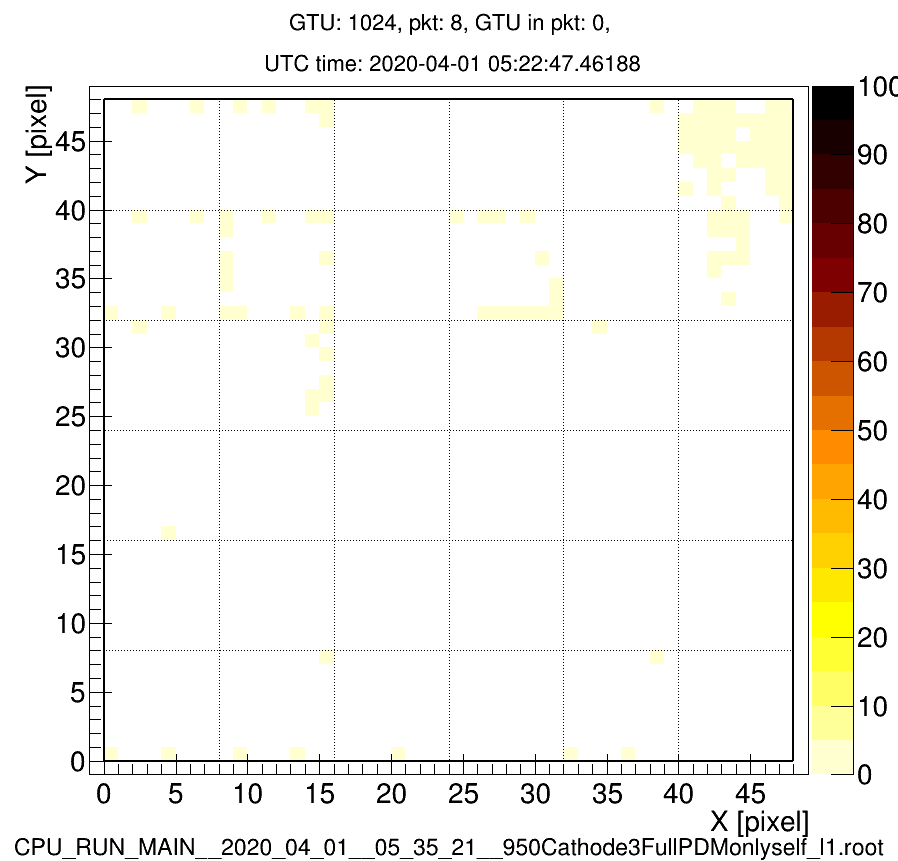 D2
1GTU=320μs
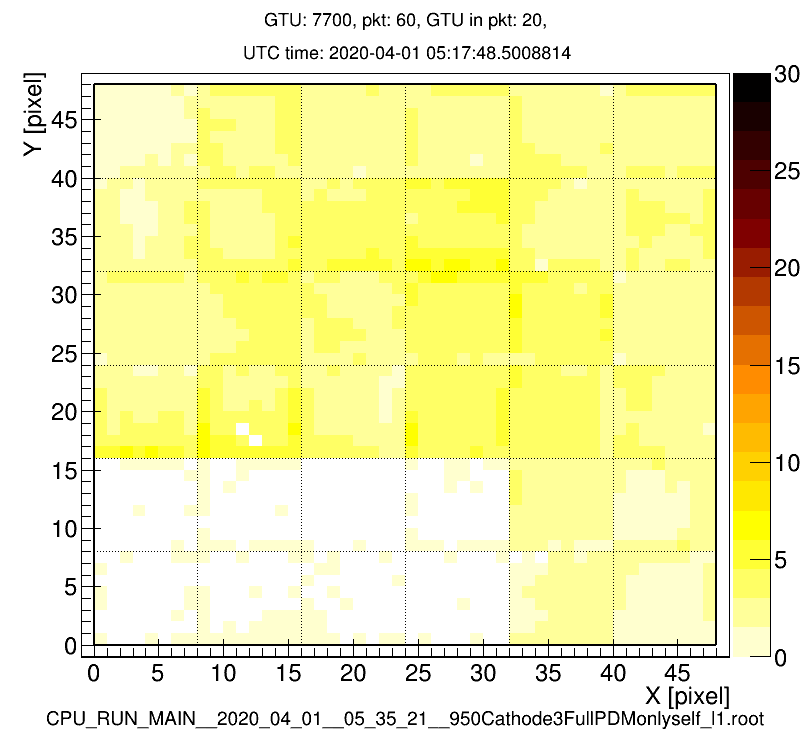 D3
1GTU=40,96ms
10
Confronto fra i campi di vista dei due esperimenti
Ipotesi 1: Mini-EUSO rileva eventi il cui fulmine generatore sta al di fuori del campo di vista → ≈33% degli eventi viene visto.

Ipotesi 2: Mini-EUSO rileva eventi anche all’interno del suo campo di vista (mai stata verificata) 
→ ≈51% degli eventi viene visto.
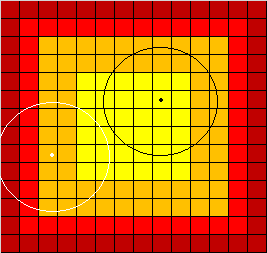 600km
ASIM esteso
300km
300km
Mini-EUSO esteso
600km
11
Gli ELVE rilevati da Mini-EUSO
Mini-EUSO esteso
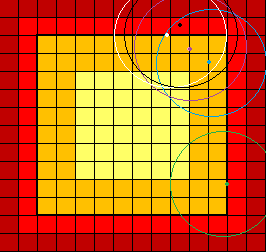 ELVE 05:59:33 del 7/11/2019
ELVE 18:37:35 del 5/12/2019
ELVE 18:41:09 del 5/12/2019
ELVE 18:15:11 del 30/12/2019
ELVE 18:35:48 del 02/02/2020
ASIM esteso
300km
600km
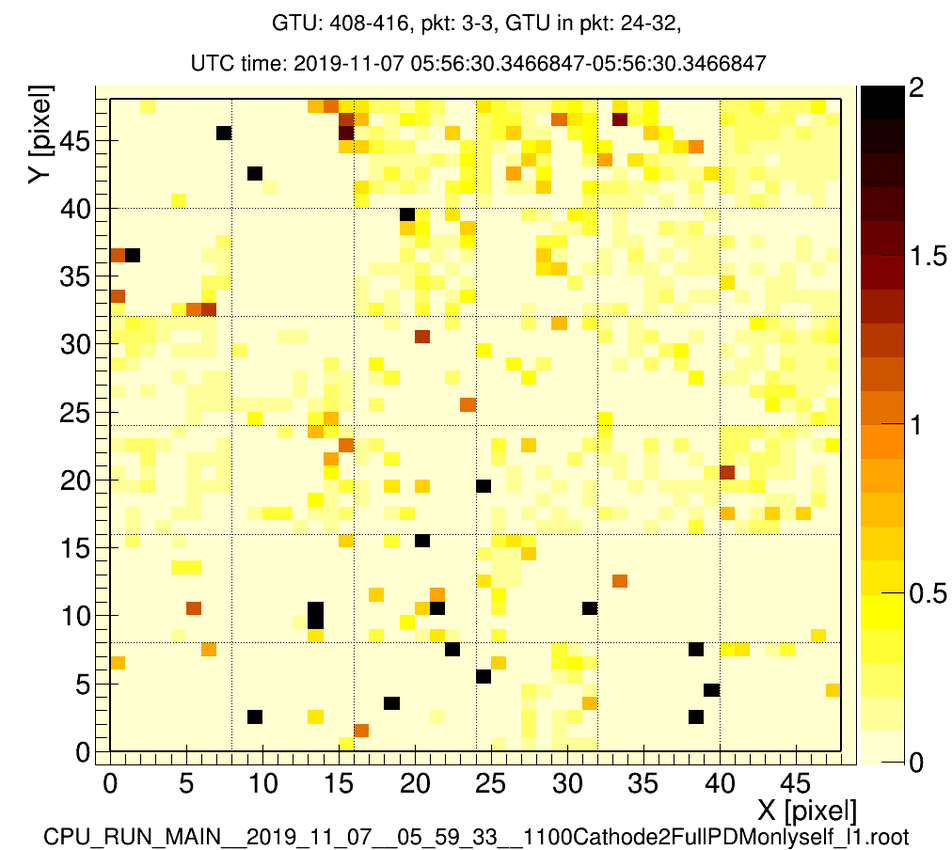 300km
600km
12
ELVE 05:59:33 del 7/11/2019
Analisi della sessione 8 del 30/12/2019 alle ore 18:09:08
Elve
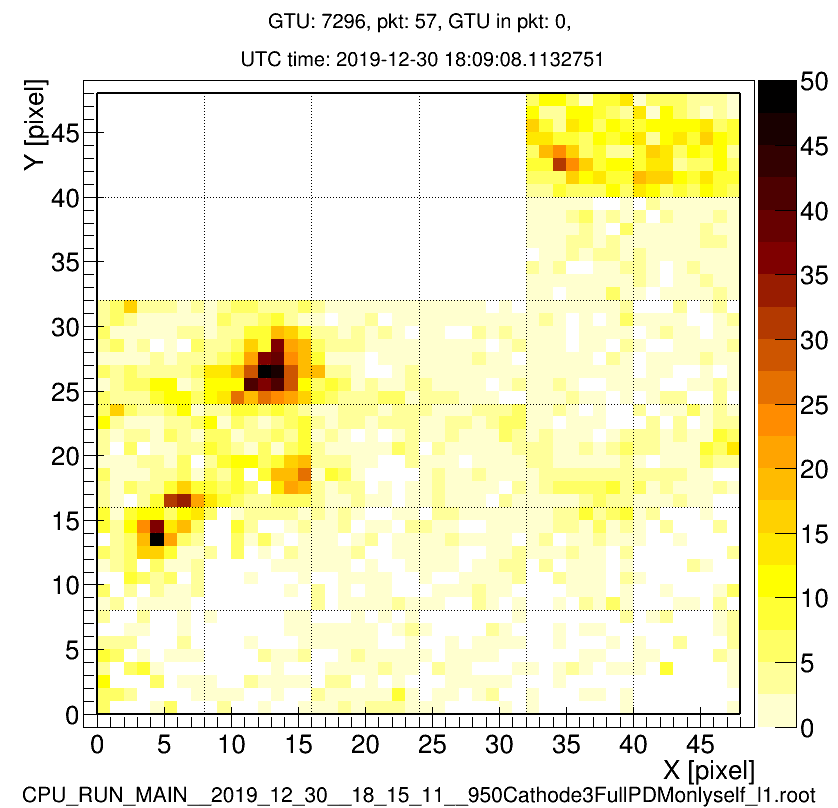 Nei dati riguardanti la prima orbita del 30/12/2019, appare una porzione di circonferenza nella parte alta a destra dell’immagine che si espande col passare del tempo: si tratta di un TLE, in particolare di un elve. Le macchie scure sulla sinistra dell’immagine sono sorgenti fisse a terra.
Celle in modalità protezione: in presenza di un fulmine molto luminoso, il sistema si protegge diventando inattivo per decine di ms.
Rappresentazione di un fulmine nella curva di luce
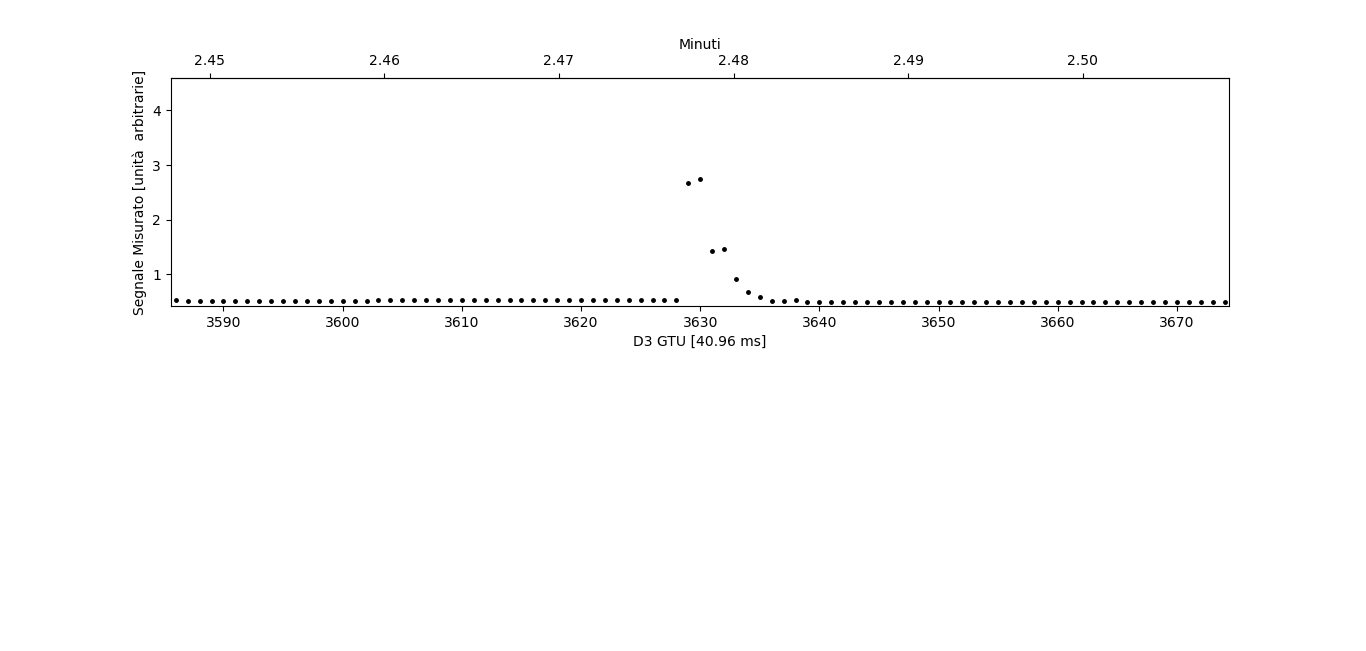 Sorgenti fisse a terra
13
È possibile utilizzare tale evento per poter studiare la sincronizzazione fra i due esperimenti.
Eventi UV del 30-31/12/2019 rilevati da ASIM
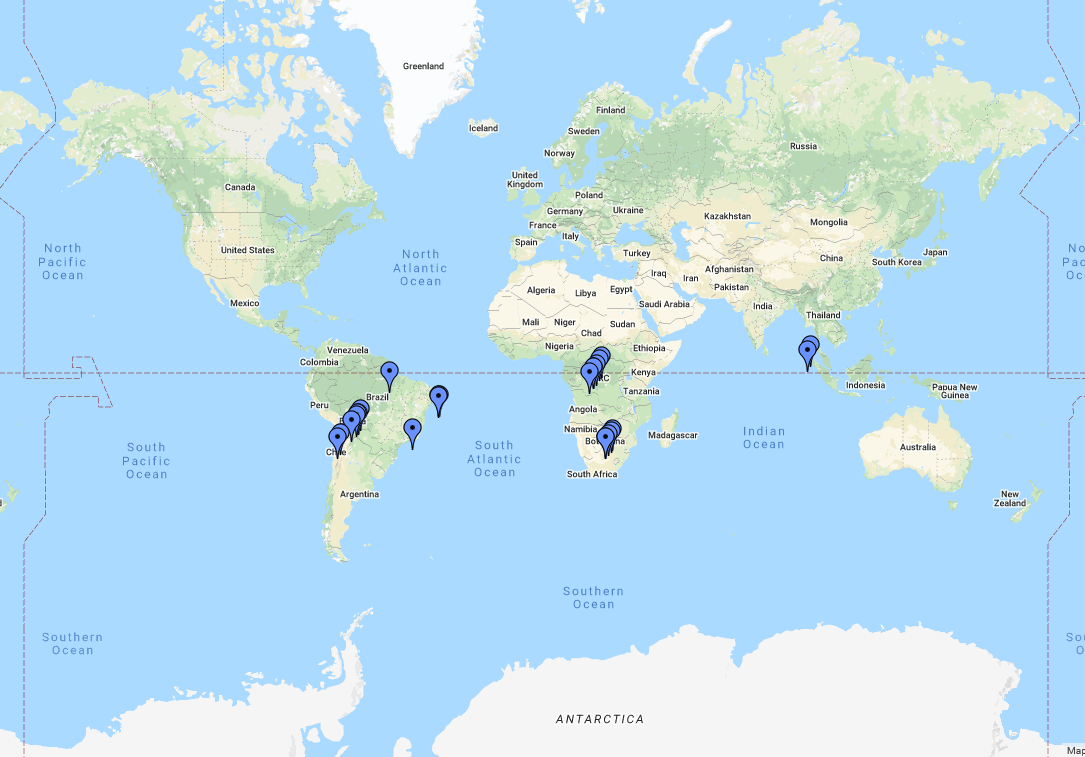 Copertura dell’ISS
Eventi UV della prima orbita
Eventi UV della terza orbita
14
Mappa ottenuta visitando il sito del modulo MMIA di ASIM https://asdc.space.dtu.dk/mmia_observation/
Eventi UV del 30-31/12/2019 rilevati da ASIM
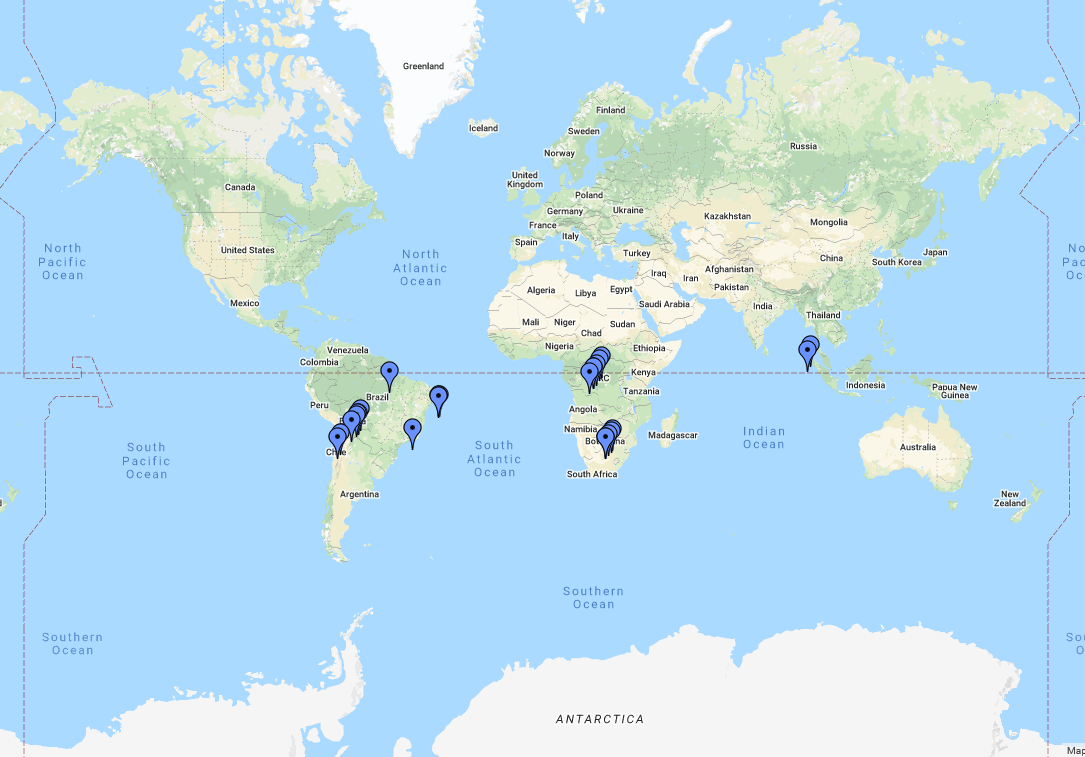 Copertura dell’ISS
Eventi UV della prima orbita
Eventi UV della terza orbita
15
Mappa ottenuta visitando il sito del modulo MMIA di ASIM https://asdc.space.dtu.dk/mmia_observation/
Sincronizzazione con riferimento ai due eventi UV della prima orbita visti da ASIM
La prima parte della sincronizzazione si è concentrata sugli eventi UV visti da ASIM.
Secondo evento
Primo evento
16
Sincronizzazione utilizzando i fulmini 
dalla GTU 0 alla GTU 6600 della prima orbita
La seconda fase della sincronizzazione è stata effettuata utilizzando i fulmini: è stato effettuato un confronto fra i fulmini rilevati da Mini-EUSO (selezionati manualmente) e i fulmini rilevati da ASIM.
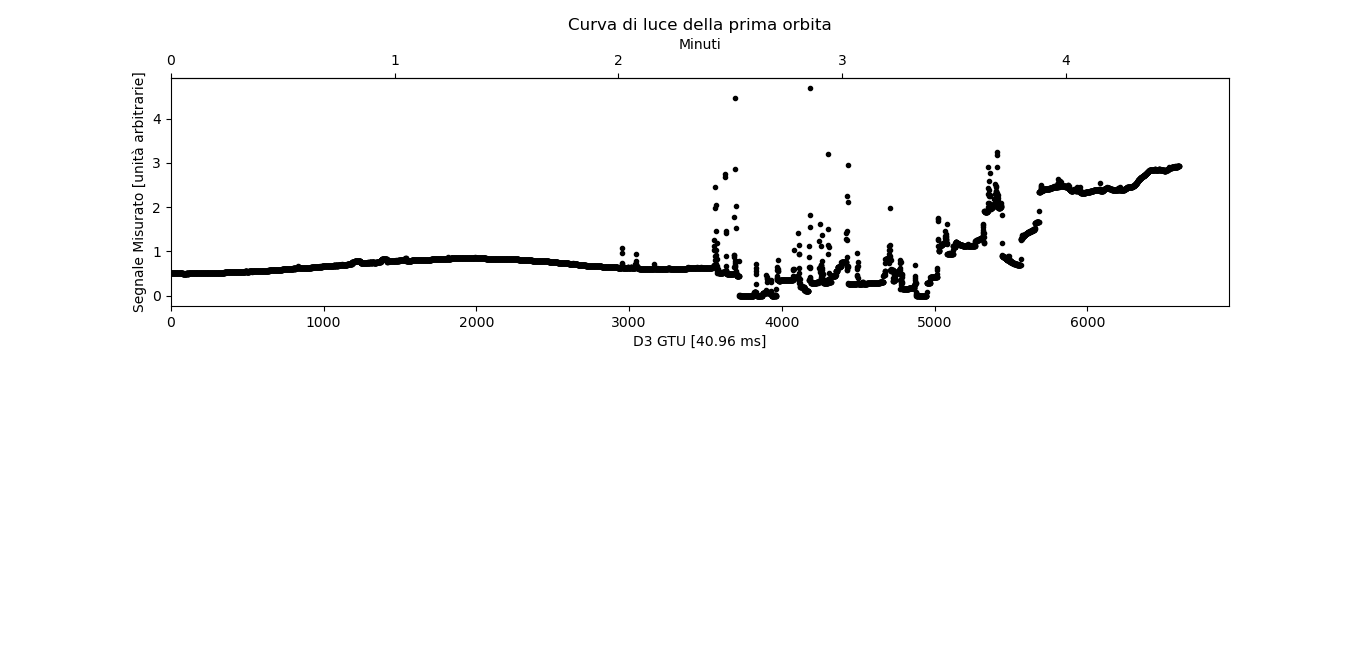 17
L’analisi è iniziata dall’osservazione della curva di luce dei dati di Mini-EUSO, a partire dalla GTU 0 fino alla GTU 6600 (all’incirca equivalente a 270s).
Grafico delle coincidenze degli eventi con picco alla GTU 3688
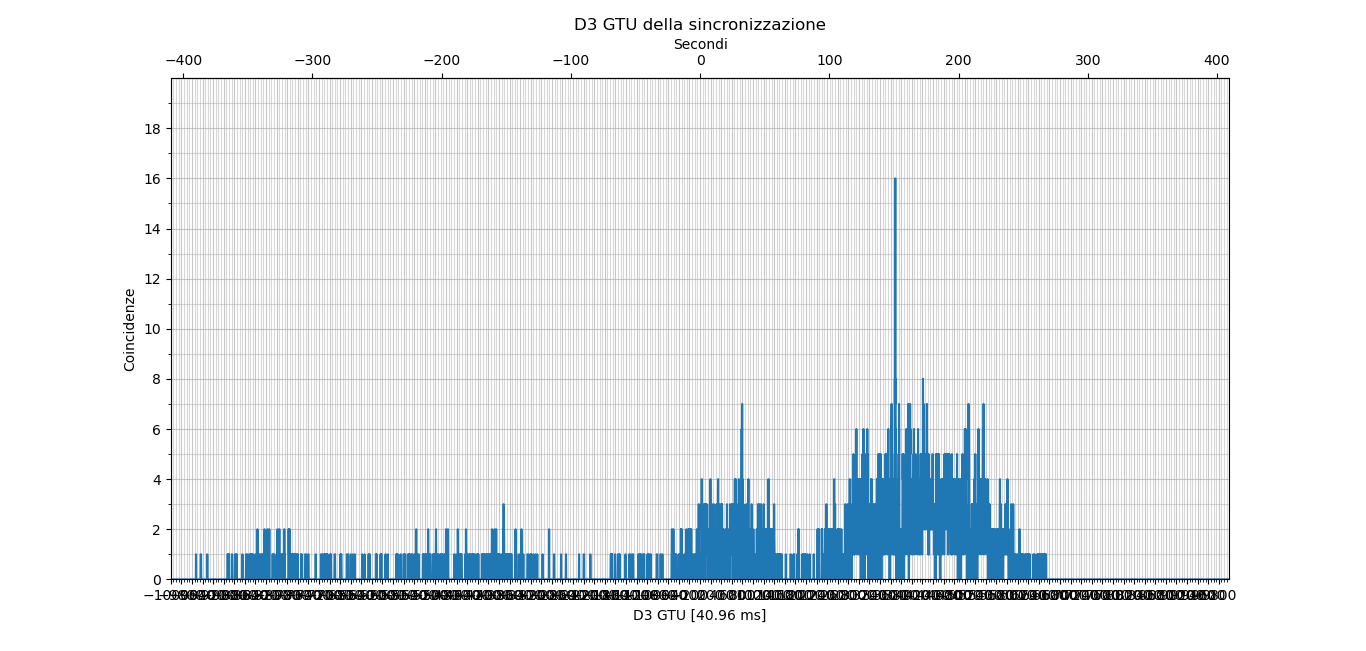 18
Grafico delle coincidenze degli eventi con picco alla GTU 3688
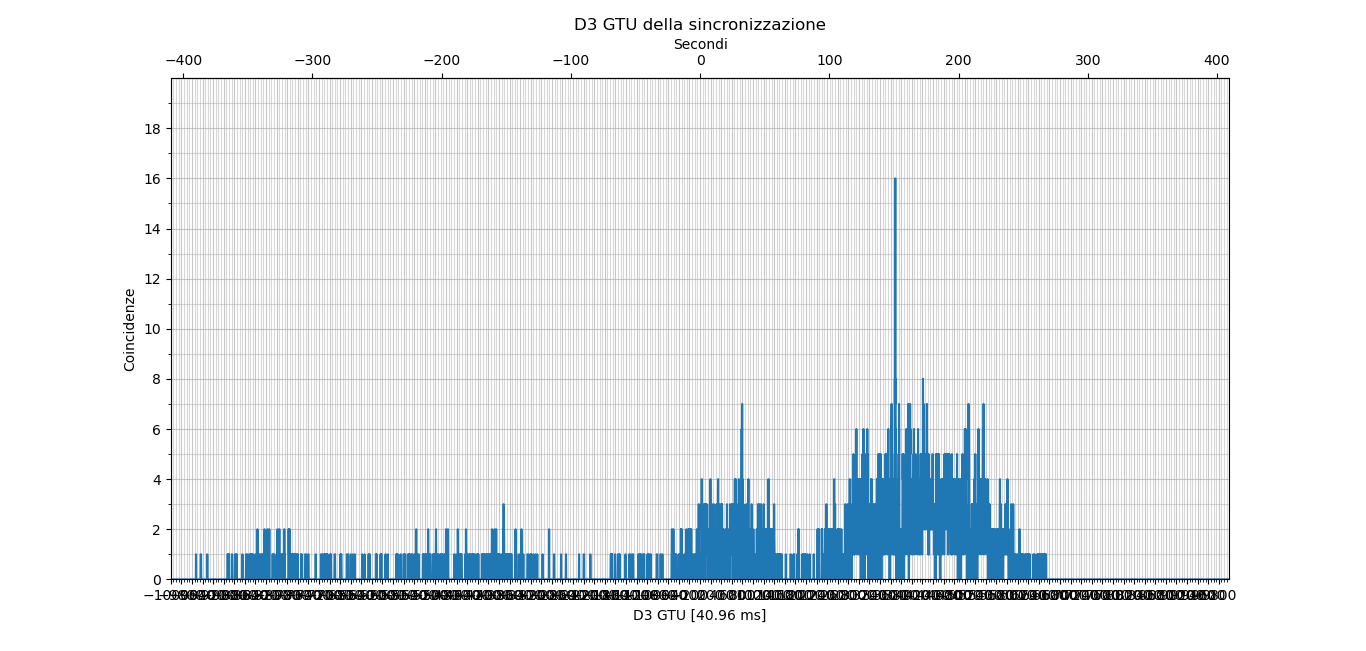 Si nota dunque che su 19 eventi visti da ASIM, in ≈54s, 16 sono stati registrati anche da Mini-EUSO.
19
Curva di luce degli eventi di Mini-EUSO ed eventi di ASIM
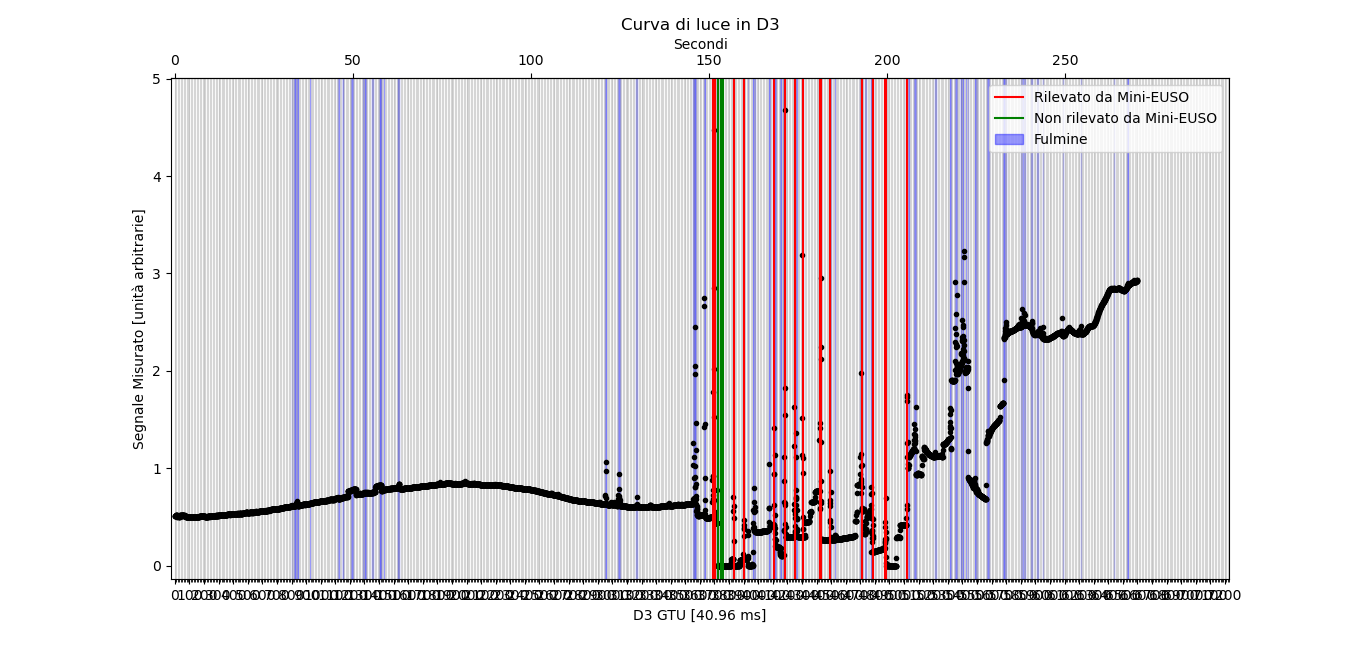 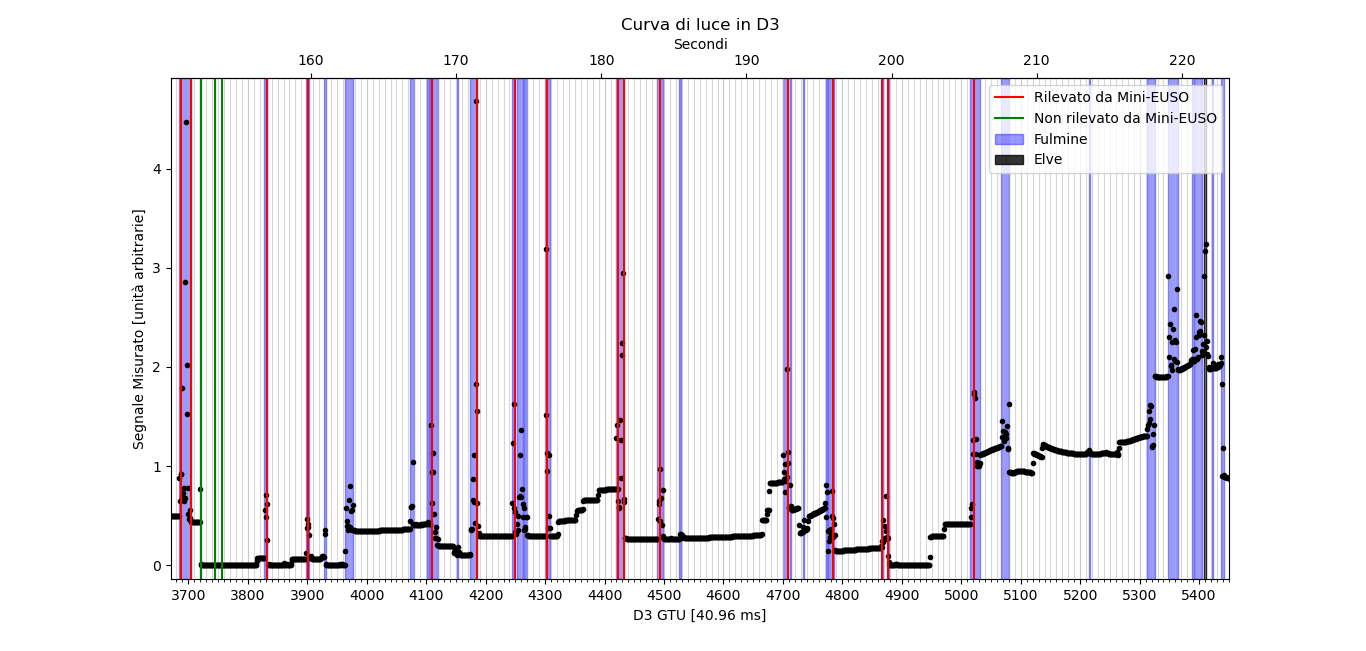 20
Curva di luce degli eventi di Mini-EUSO ed eventi di ASIM
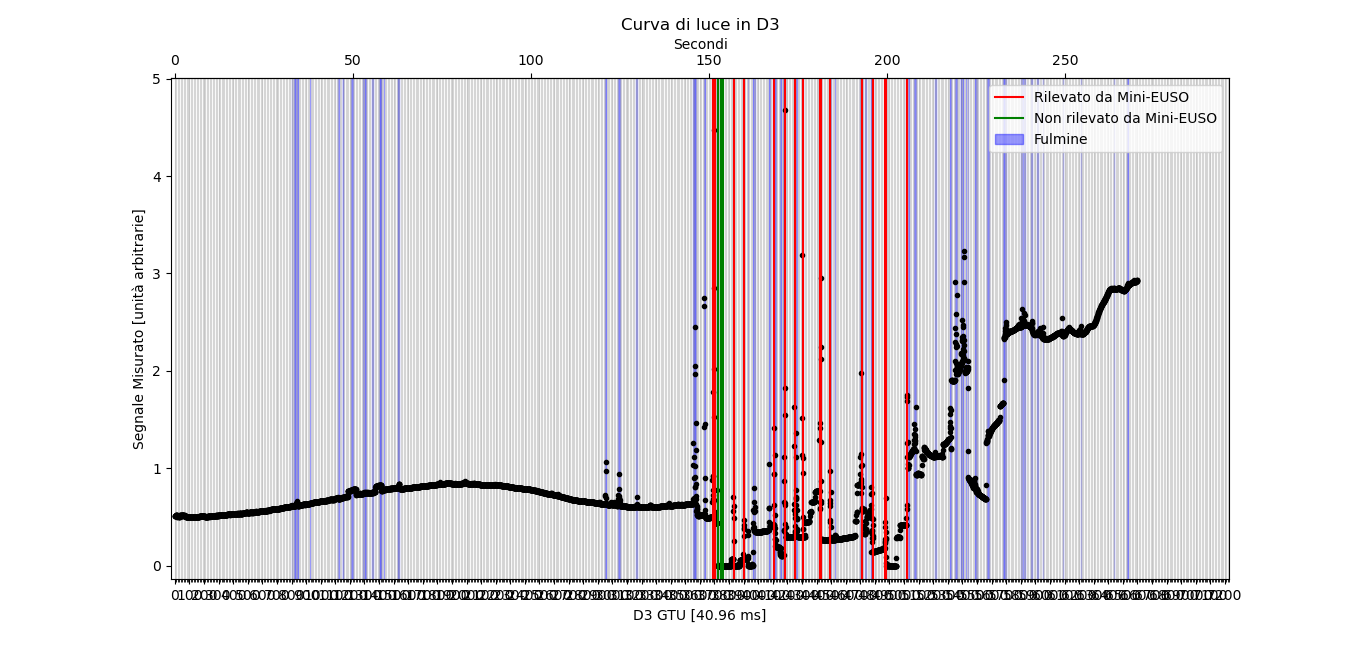 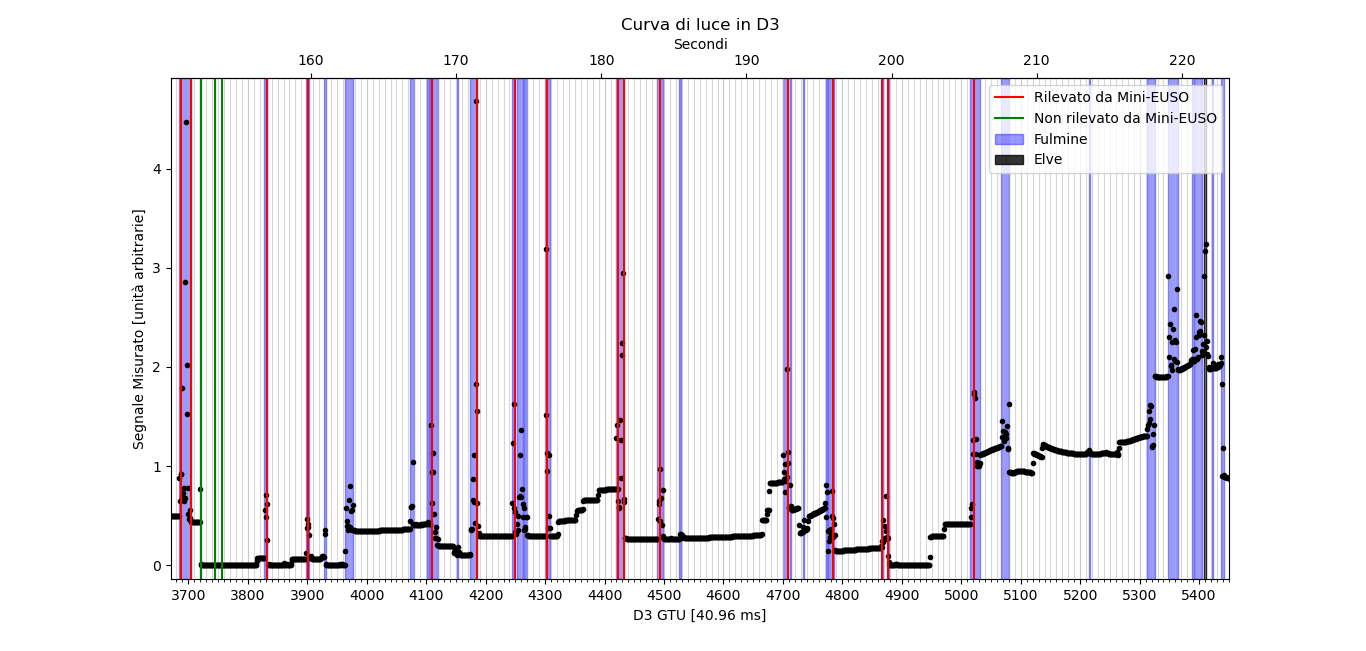 21
Sincronizzazione utilizzando i fulmini 
dalla GTU 0 alla GTU 3400 della terza orbita
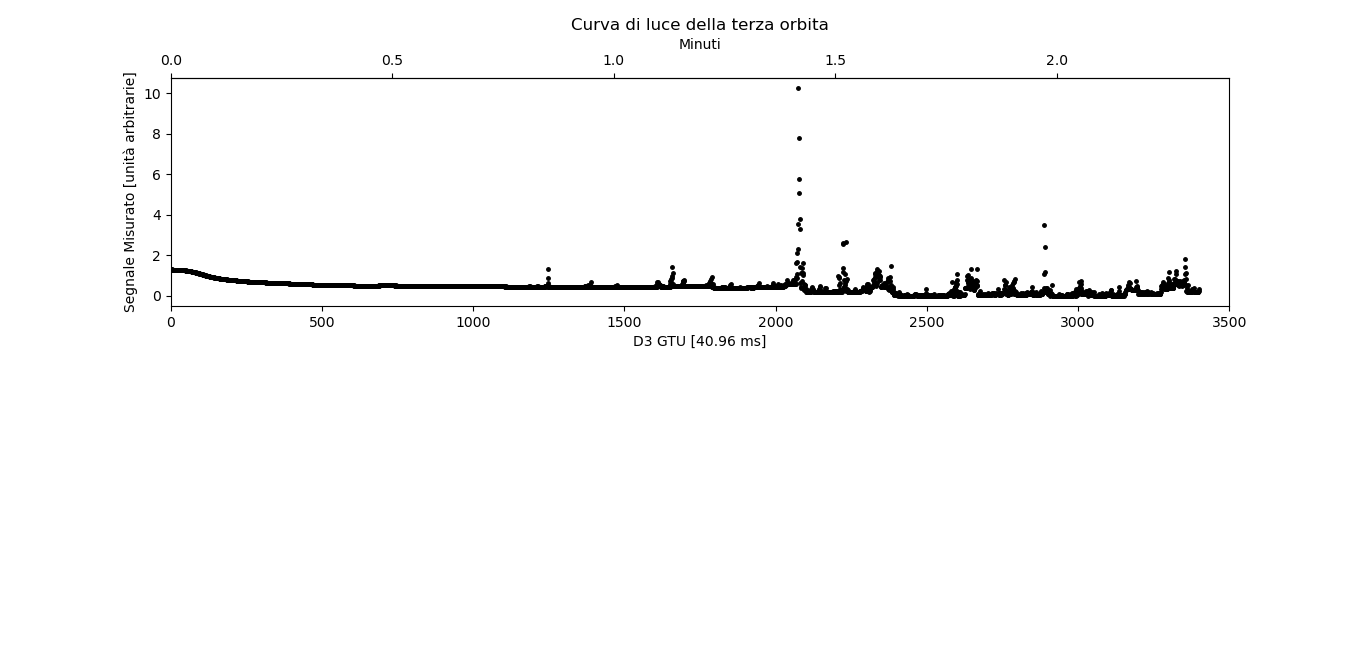 Per confermare la sincronizzazione ottenuta precedentemente, si è deciso di rifare l’analisi utilizzando i fulmini della terza orbita.
L’analisi è iniziata dall’osservazione della curva di luce dei dati di Mini-EUSO, a partire dalla GTU 0 fino alla GTU 3400 (139s).
22
Grafico delle coincidenze degli eventi 
con picco alla GTU 2234
Gli eventi in grassetto sono i dati che sono stati rilevati da entrambi gli esperimenti.
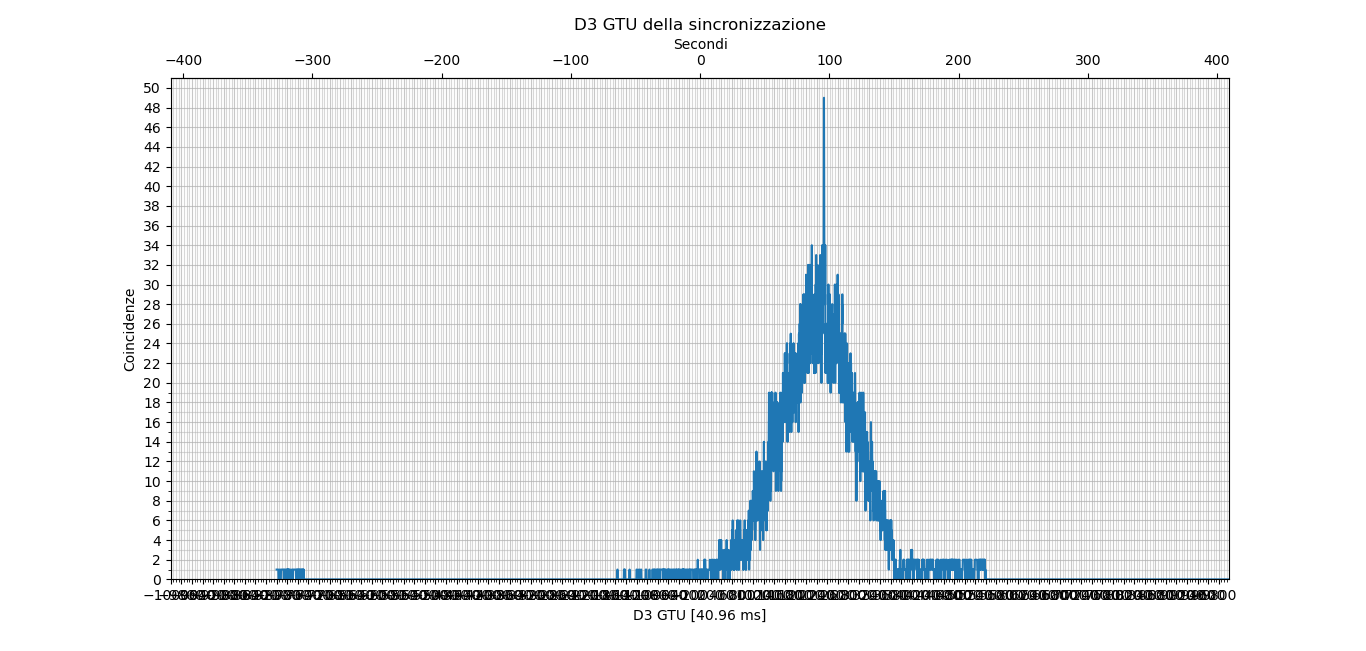 Su 51 eventi visti da ASIM, in ≈124s, 49 sono stati registrati anche da Mini-EUSO.
23
Curva di luce degli eventi di Mini-EUSO ed eventi di ASIM
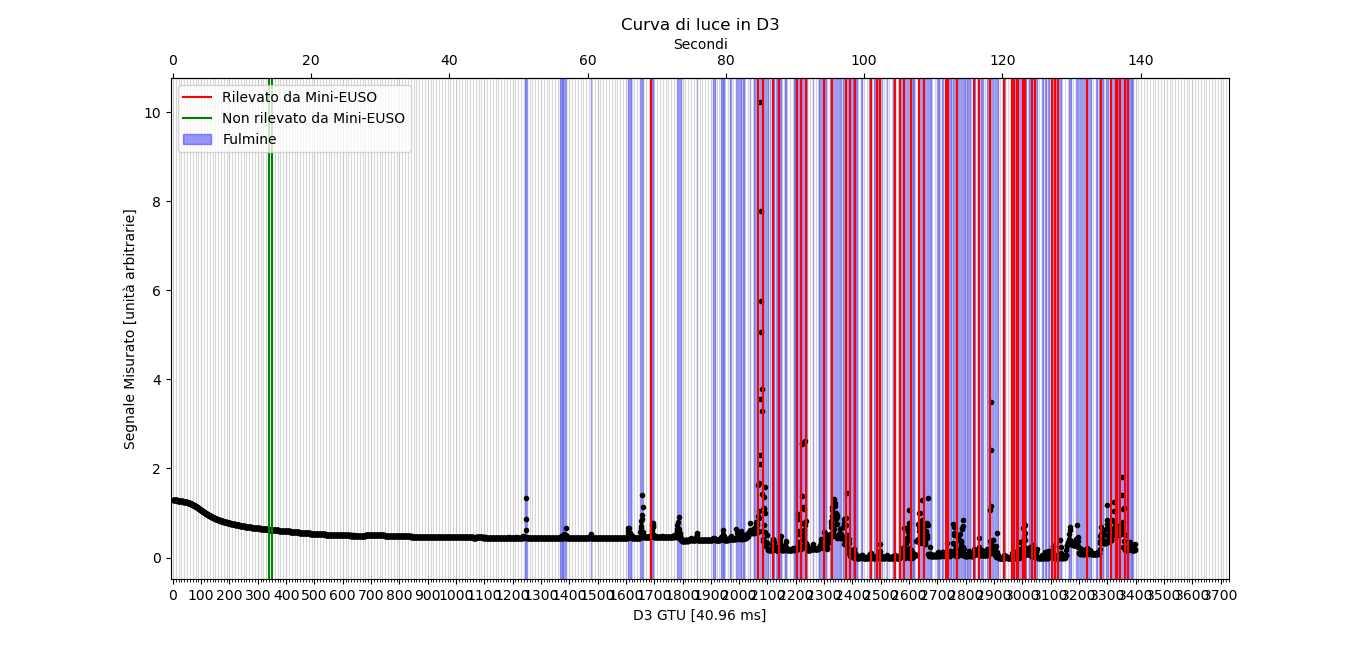 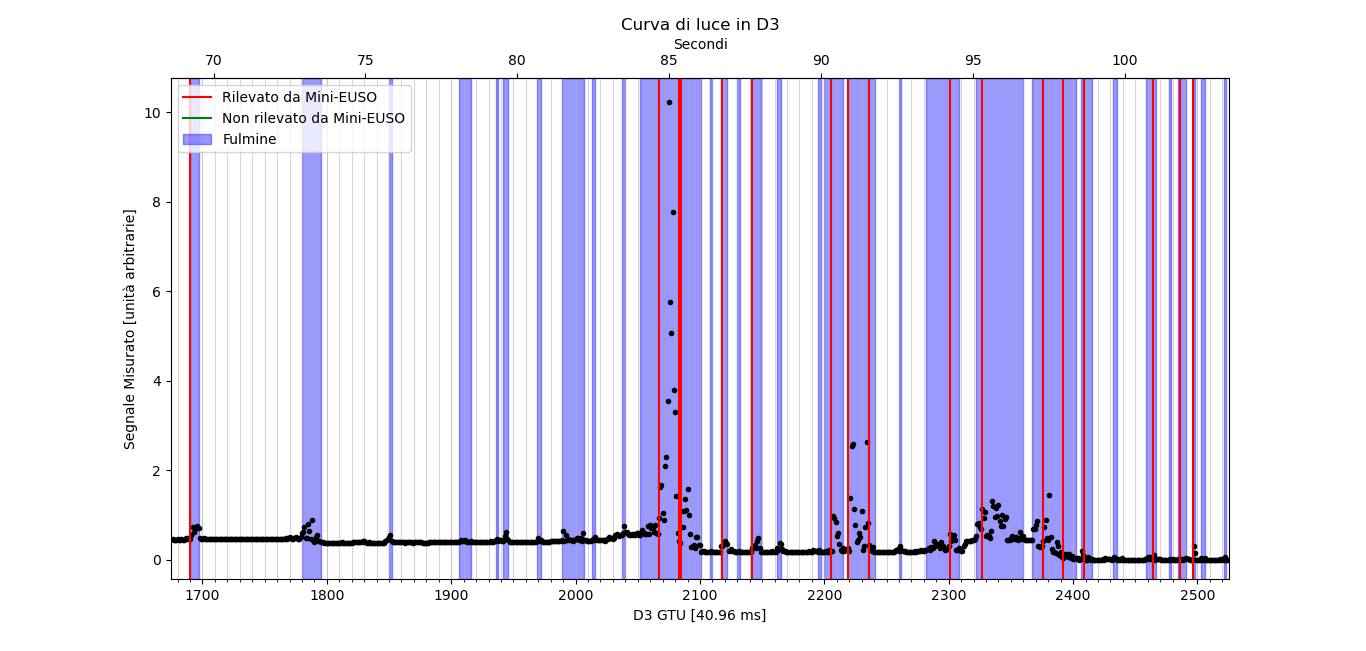 24
Risultato della sincronizzazione: fulmini visti da ASIM e da Mini-EUSO
Prima Orbita
Terza Orbita
25
Risultato della sincronizzazione: eventi UV visti da ASIM e da Mini-EUSO
Visti con risoluzione di 40,96ms
Visti con risoluzione di 2,5μs
26
L’evento 21:06:44.992760 di ASIM visto da Mini-EUSO
In realtà l’evento non è stato visto nella sua interezza perché è iniziato durante il tempo morto di Mini-EUSO.
27
Conclusioni
Lo scopo di questa tesi è stato lo studio delle potenzialità di Mini-EUSO nel rilevamento di fenomeni luminosi transienti, in particolare degli ELVE, eventi ancora poco conosciuti.

Lo studio si è concentrato inizialmente sul quarto ELVE rilevato da Mini-EUSO e sono stati confrontati gli eventi di Mini-EUSO con i dati di ASIM per individuare fra questi la presenza dell’ELVE.

La sincronizzazione ottenuta è utile non solo per i fulmini, ma permette lo studio di qualsiasi altro evento di Mini-EUSO, partendo da ASIM.

Il risultato informa del fatto che ASIM non riporti fra i suoi dati l’ELVE: ulteriori analisi saranno necessarie per capirne il motivo.

Mini-EUSO, su i 7 eventi UV rilevati da ASIM fra la prima e la terza orbita, ne ha osservato uno. Tale evento UV non corrisponde né a un fulmine né a un ELVE: sarà necessario uno studio per comprendere di quale TLE si tratti.

Un altro risultato ottenuto è la conferma del fatto che Mini-EUSO sia in grado di osservare i TLE.
28
Grazie per l’attenzione!
29
30
Confronto dati per la sessione 8 del 30-31/12/2019: ASIM
31
Dati ottenuti visitando il sito del modulo MMIA di ASIM https://asdc.space.dtu.dk/mmia_observation/
Sincronizzazione con riferimento al primo evento UV della prima orbita
32
1GTU=40,96ms
Sincronizzazione con riferimento al secondo evento UV della prima orbita
33
1GTU=40,96ms
Confronto eventi ASIM ed eventi di Mini-EUSO
Gli eventi in grassetto sono i dati che sono stati rilevati da entrambi gli esperimenti.



Si nota dunque che su 19 eventi visti da ASIM, in ≈54s, 16 sono stati registrati anche da Mini-EUSO.
34
Si tratta della migliore sincronizzazione?
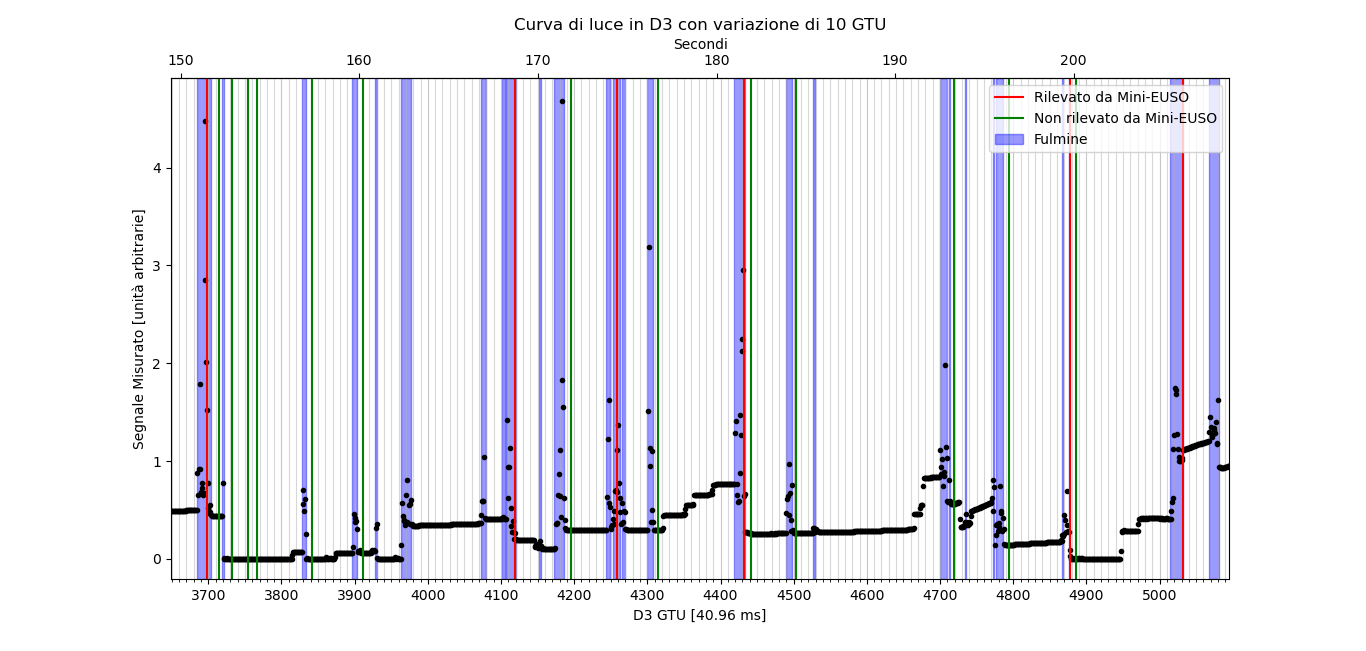 Con una traslazione di 10 GTU (equivalenti a 0,41 secondi), gli eventi coincidenti diventano 6/19.
35
Confronto eventi ASIM ed eventi di Mini-EUSO
Gli eventi in grassetto sono i dati che sono stati rilevati da entrambi gli esperimenti.



Si nota dunque che su 51 eventi visti da ASIM, in ≈124s, 49 sono stati registrati anche da 
Mini-EUSO.
36
37
Si tratta della migliore sincronizzazione?
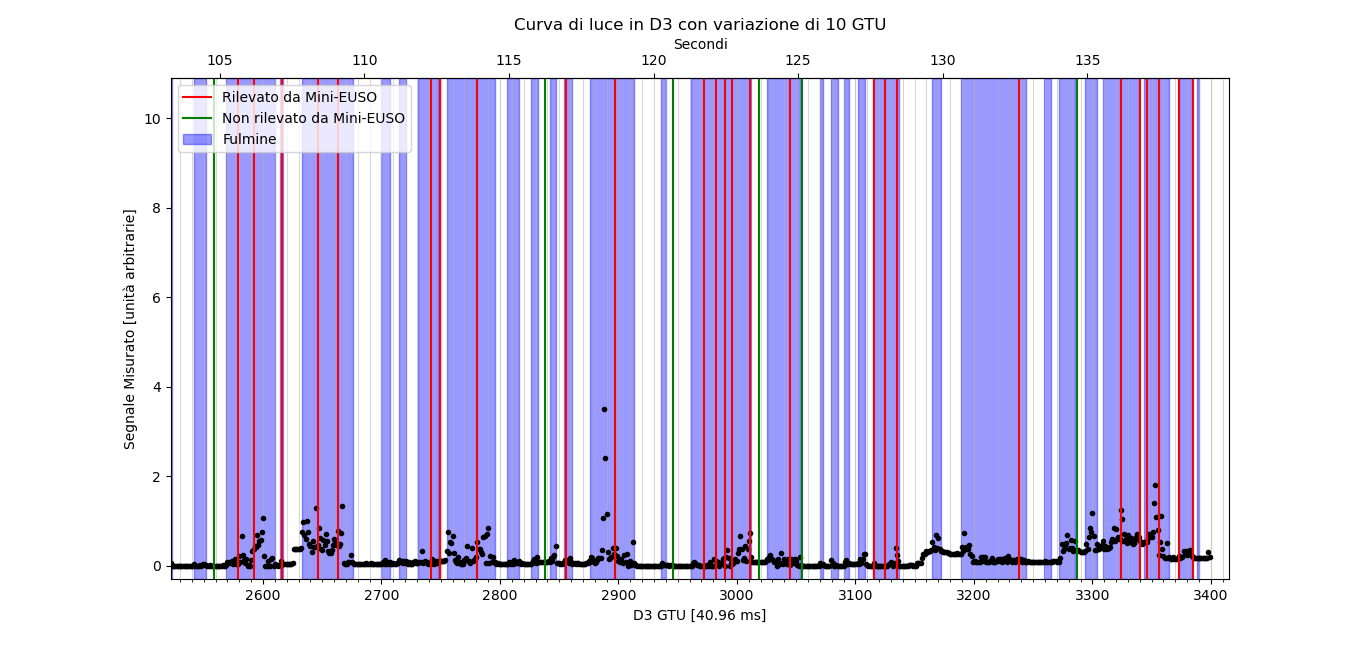 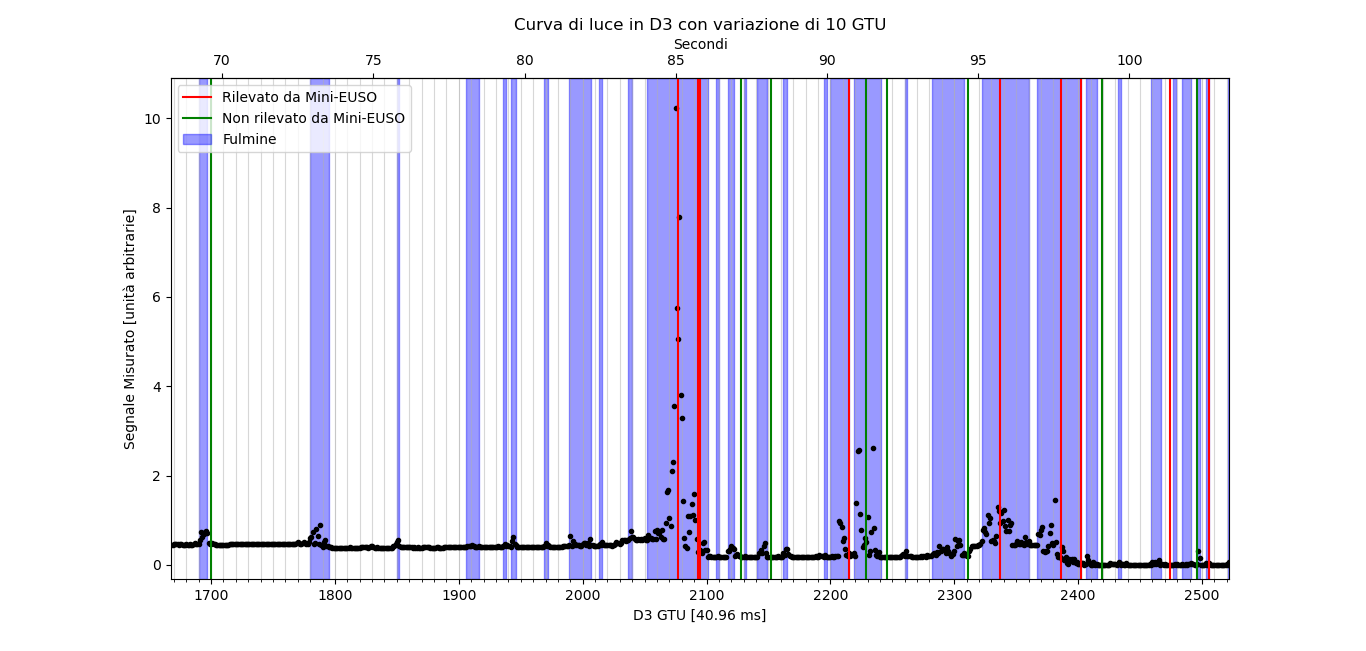 Con una traslazione in avanti di 10 GTU (equivalenti a 0,41 secondi), gli eventi coincidenti diventano 34/51.
38
Grafico degli eventi non coincidenti con picco alla GTU 2234
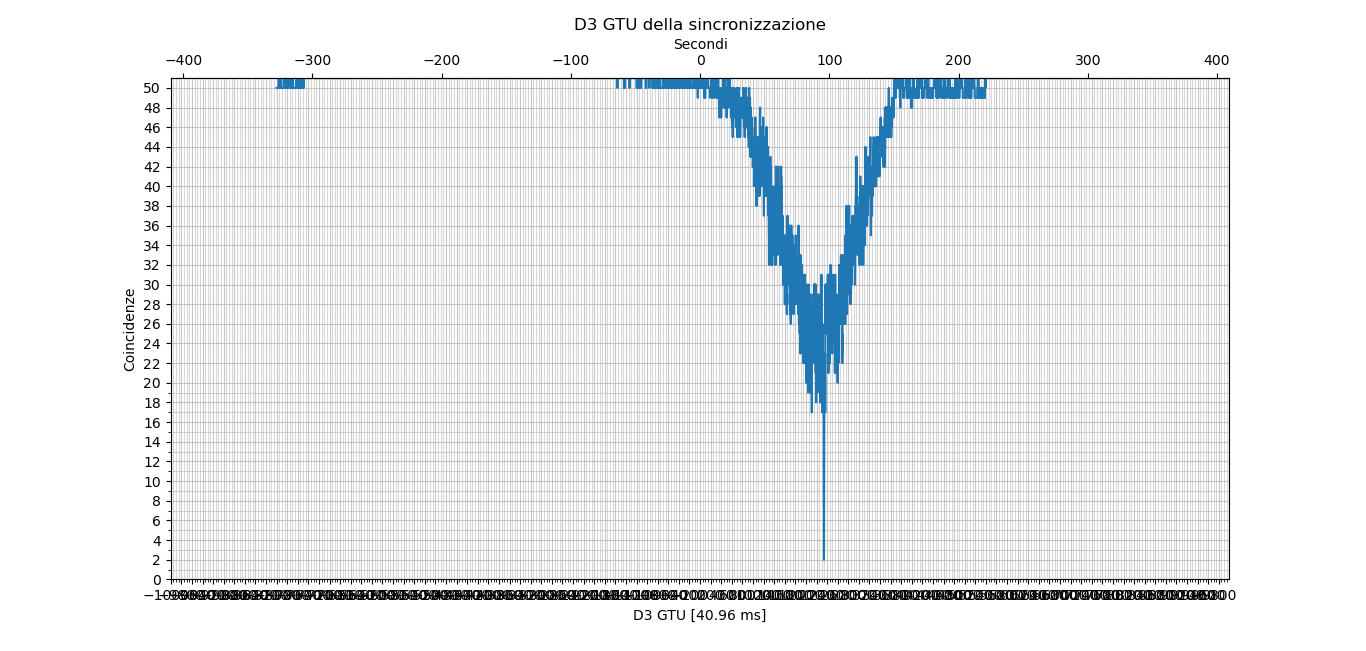 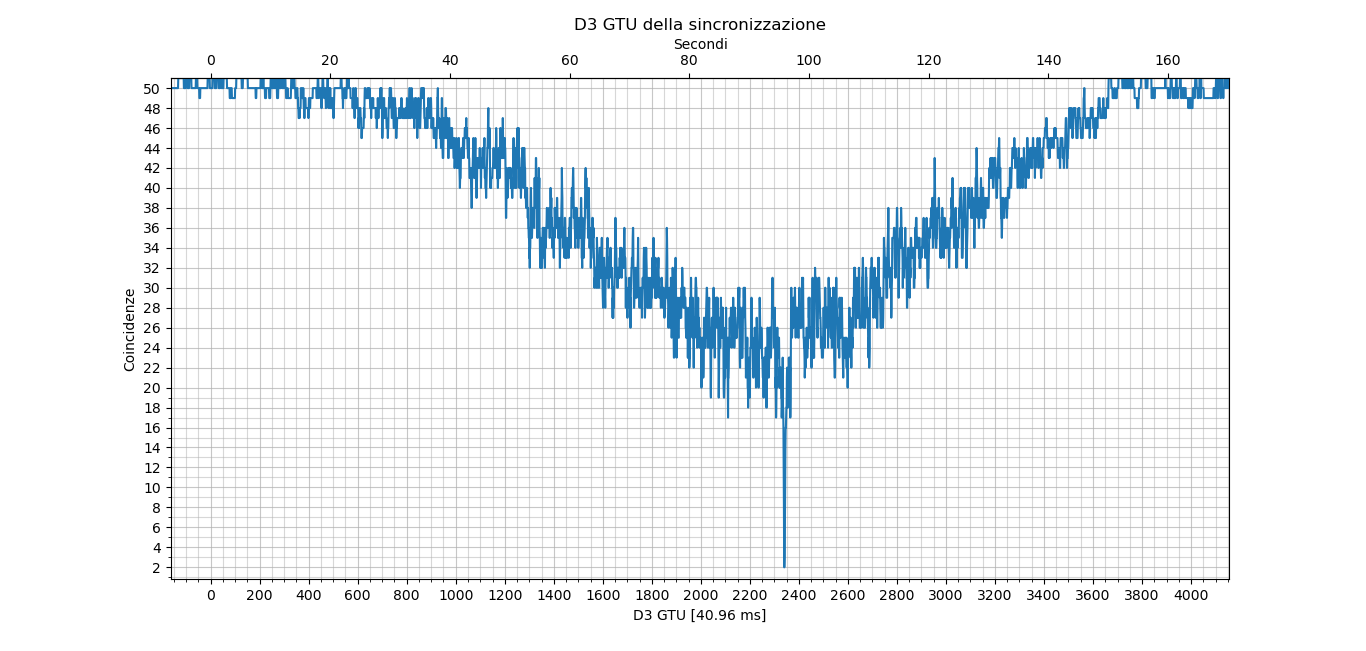 39
Risultato della sincronizzazione: fulmini della prima orbita visti da ASIM e da Mini-EUSO
40
Risultato della sincronizzazione: fulmini della terza orbita visti da ASIM e da Mini-EUSO
41
42